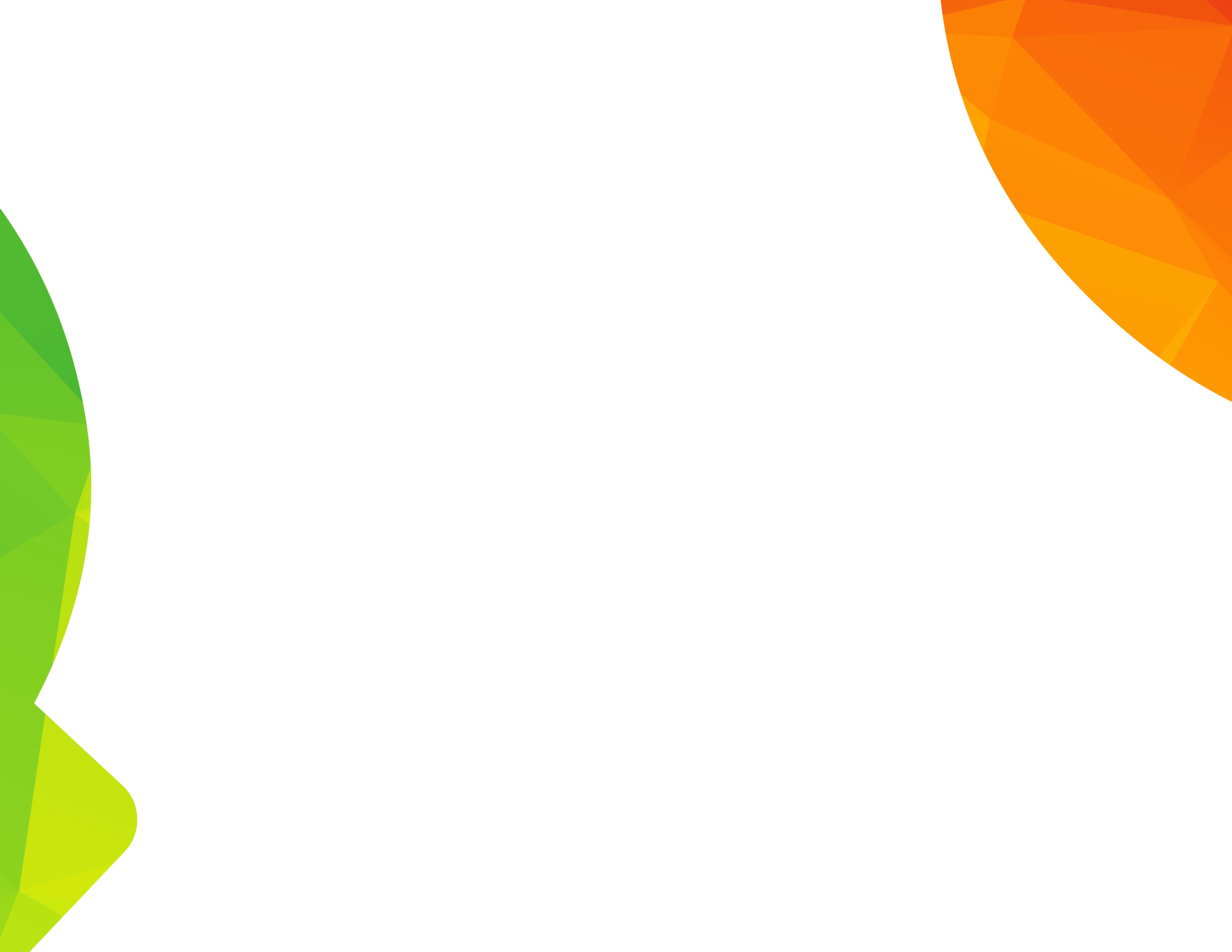 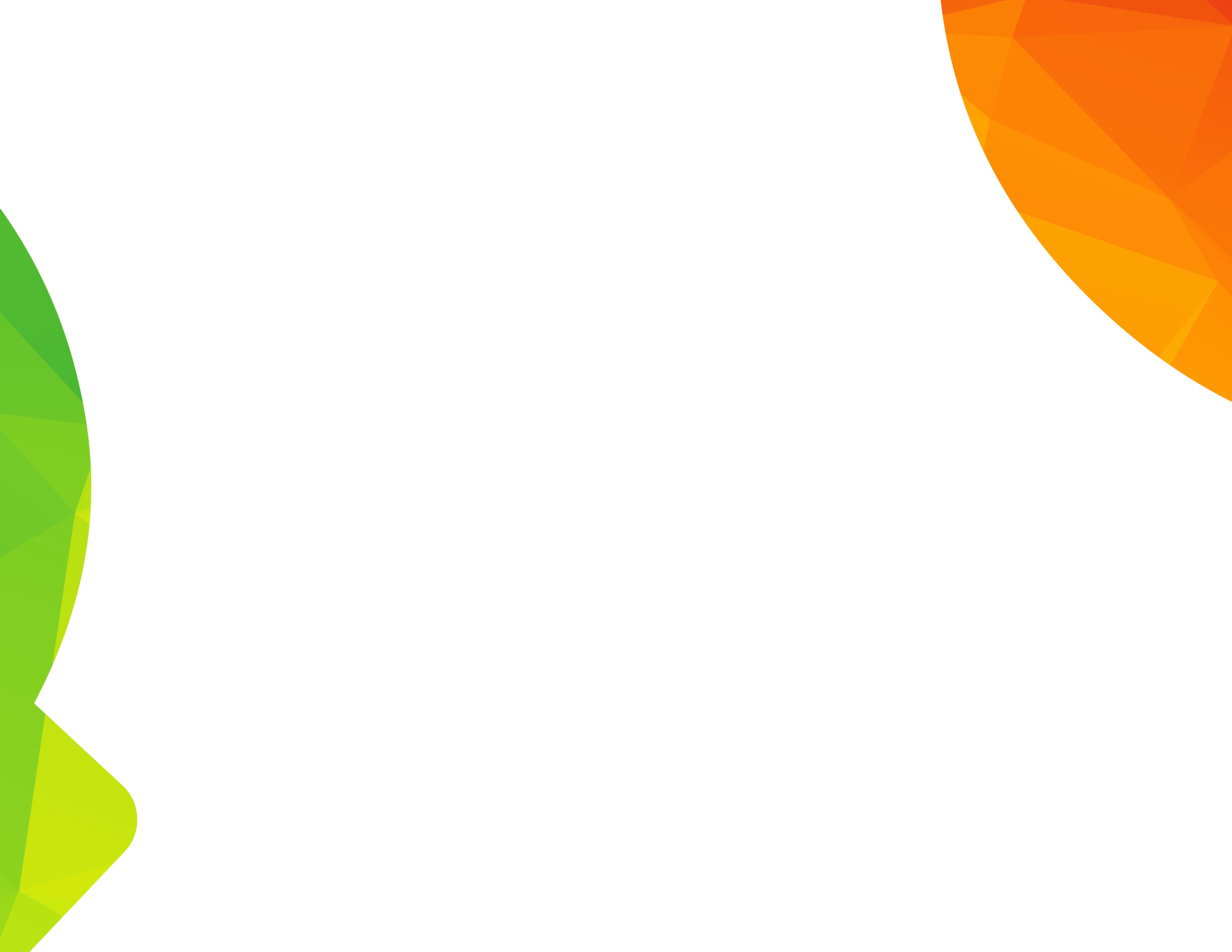 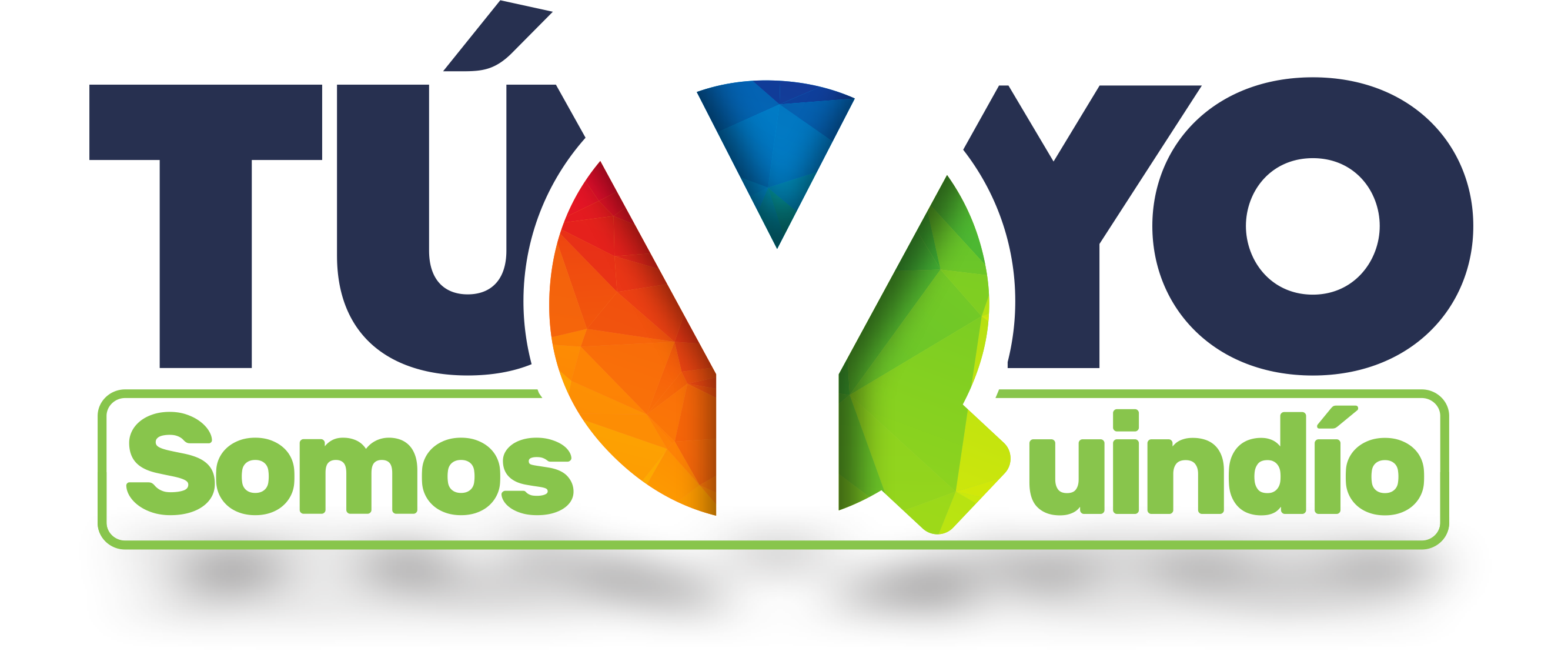 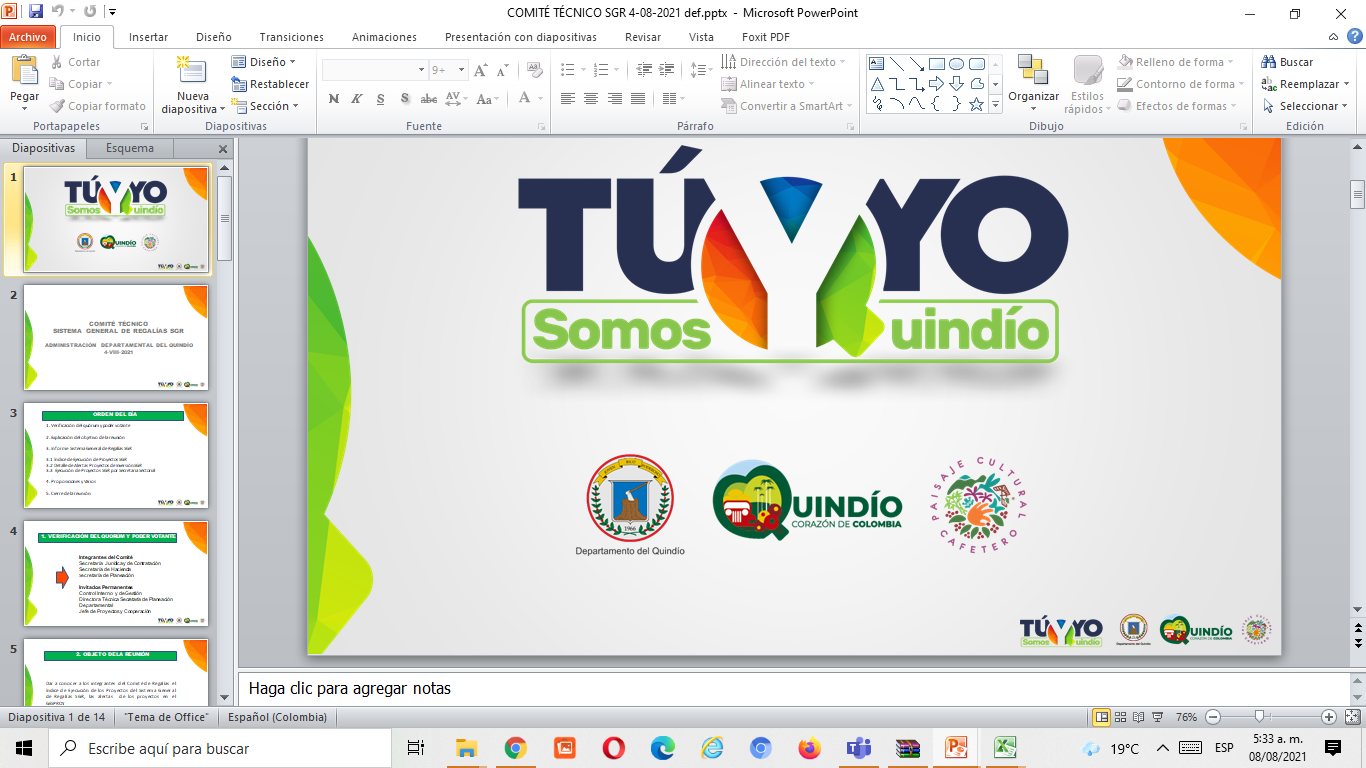 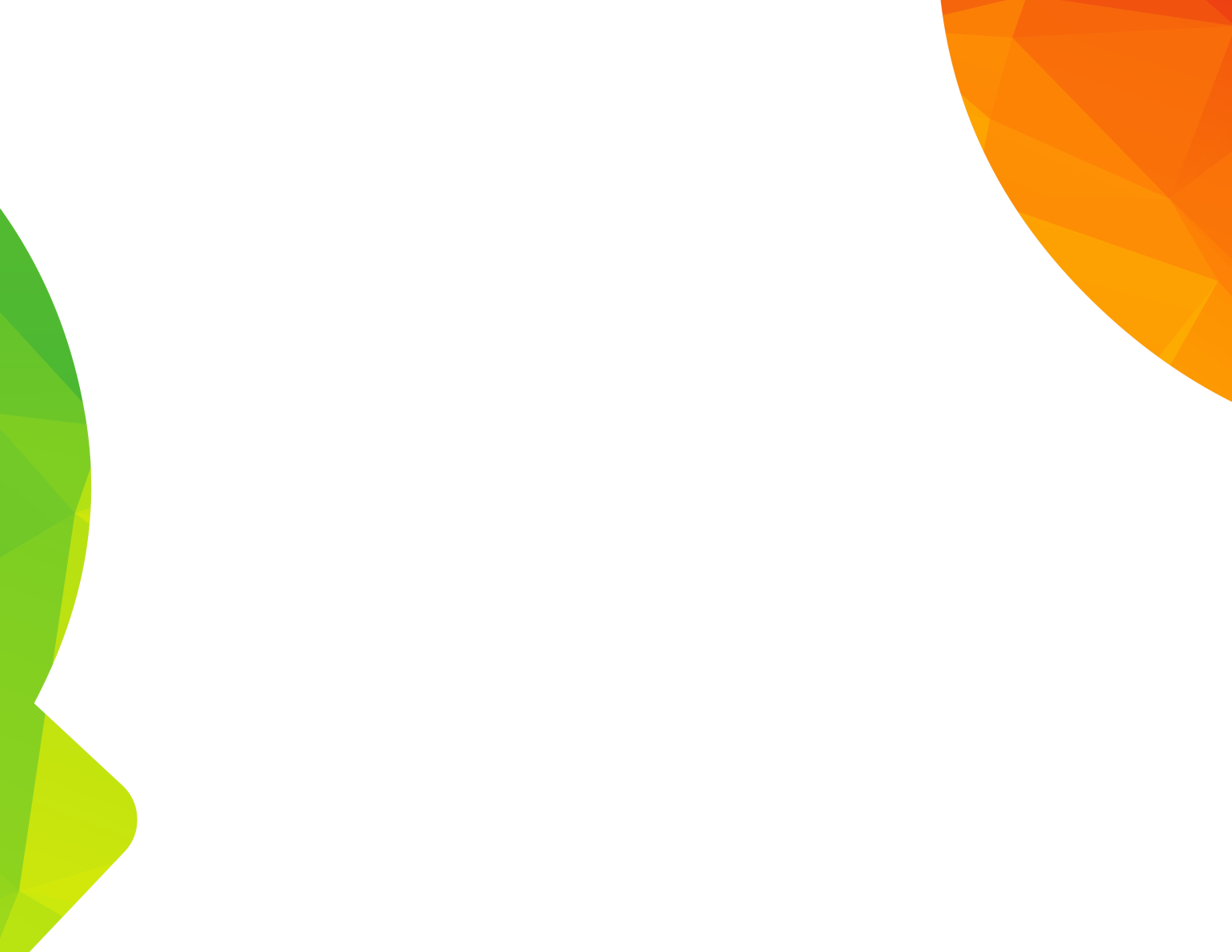 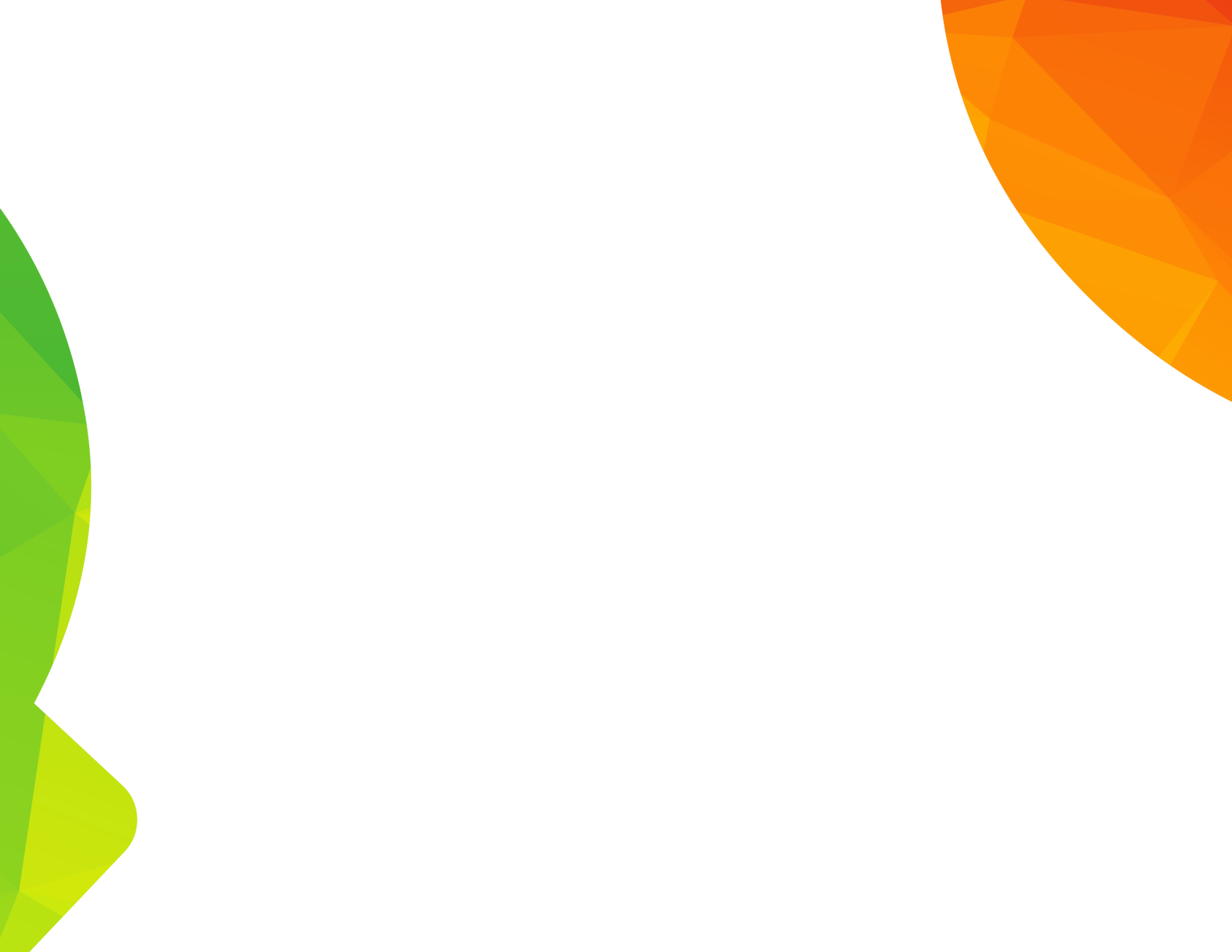 SEGUIMIENTO Y EVALUACIÓN 
PLAN OPERATIVO ANUAL DE INVERSIONES POAI
 III- TRIMESTRE DEL 2022
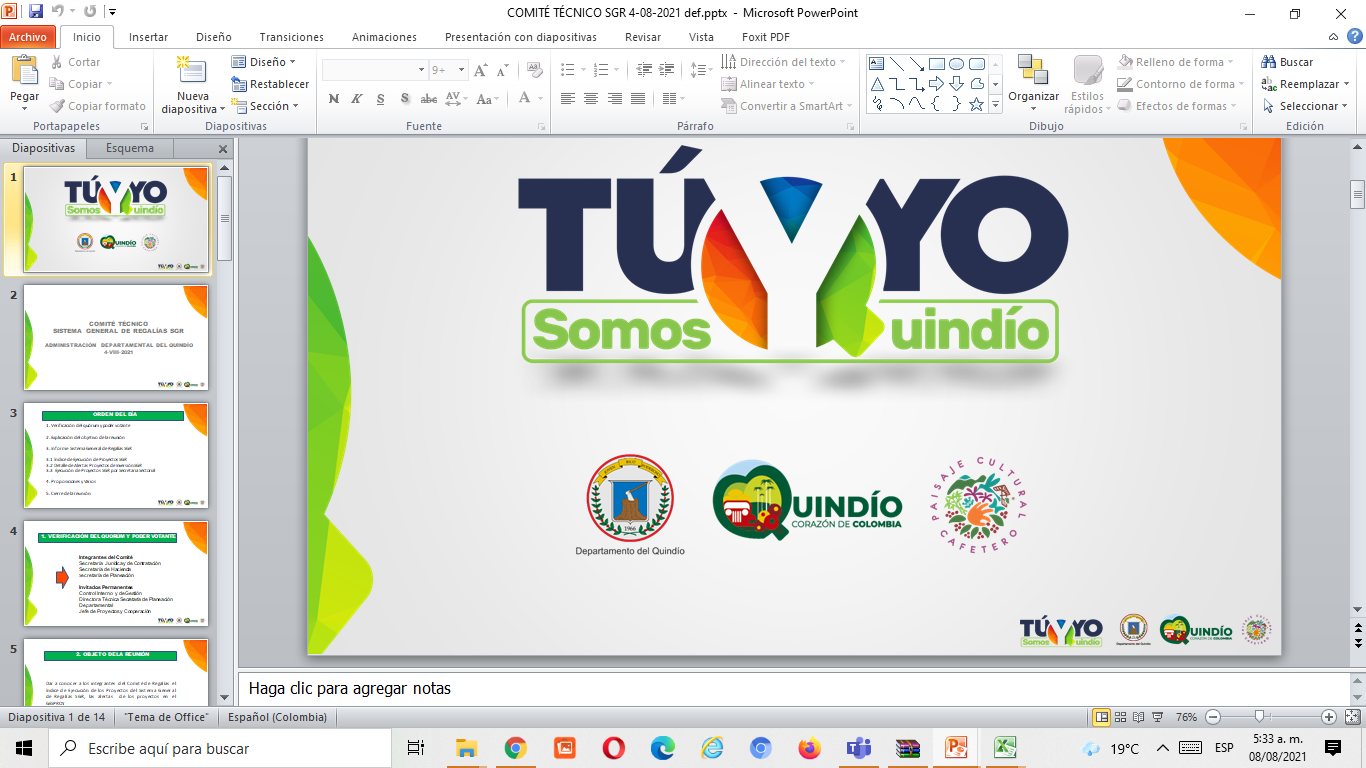 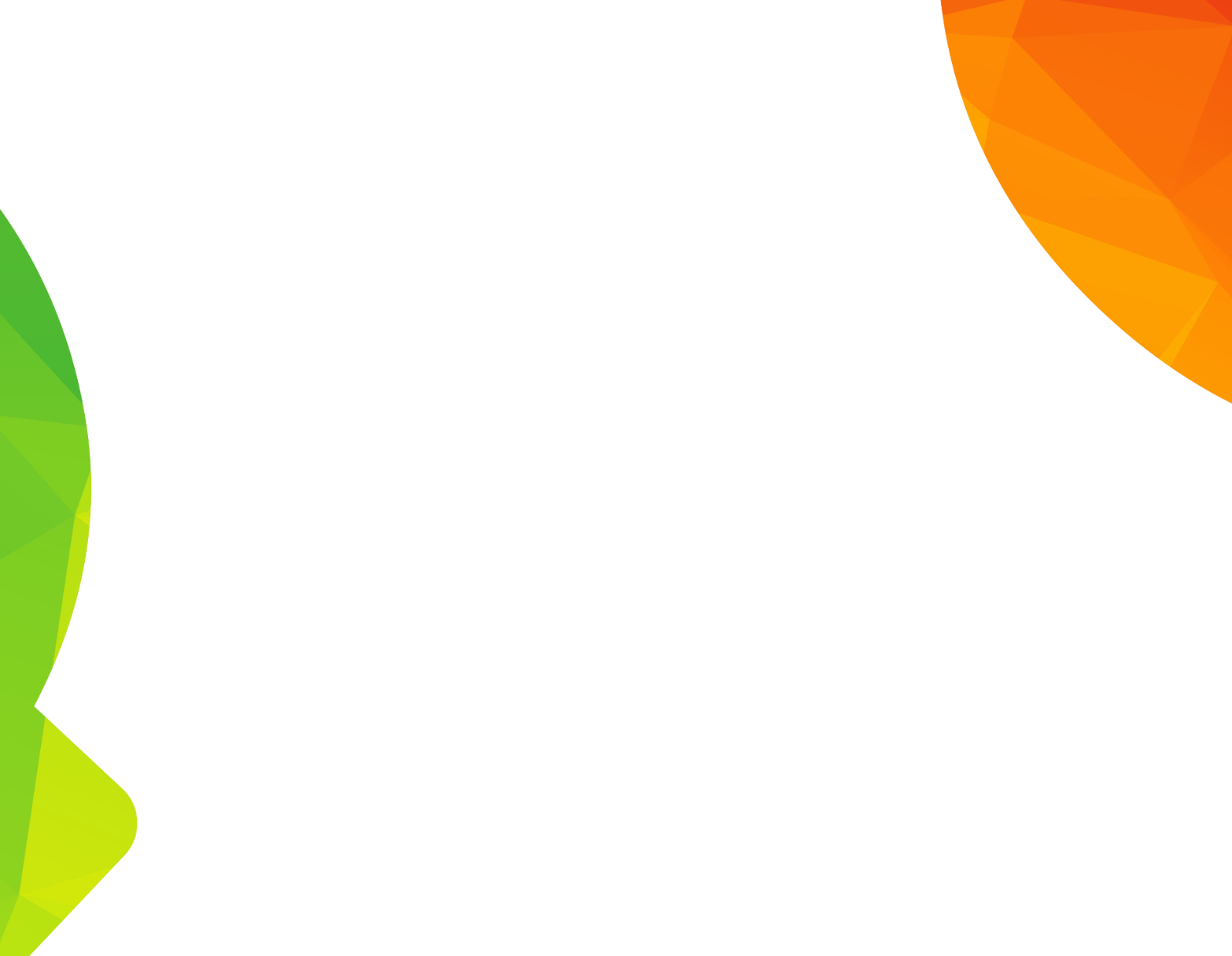 S 
E
G
U
I
M
I
E
N
T
O

P
D
D

S
I
E
E
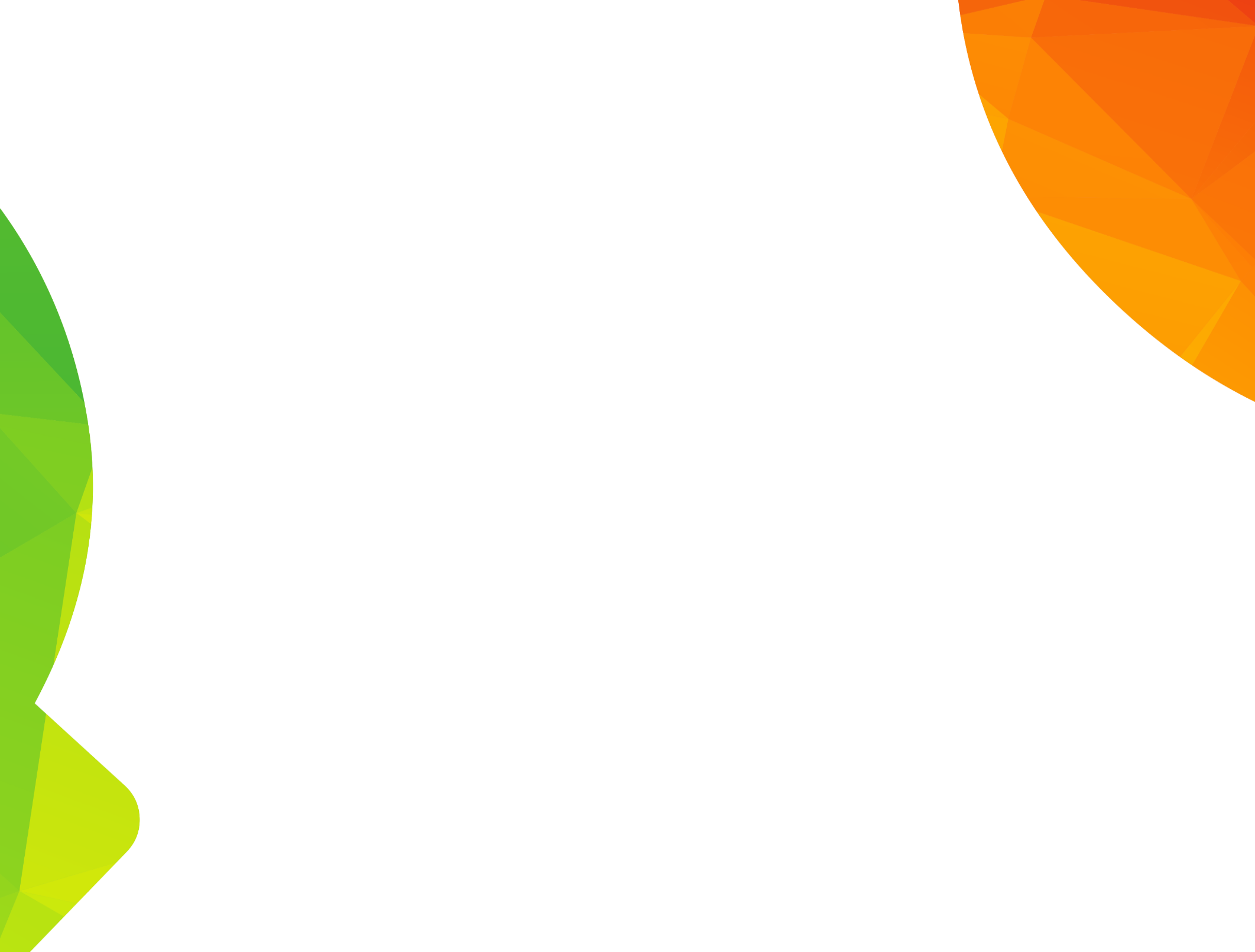 TRAZABILIDAD INSTRUMENTOS DE PLANIFICACIÓN
S
E
C
O
P


II
PLAN DE DESARROLLO
 2020-2023
PROYECTOS METODOLOGÍA GENERAL AJUSTADA MGA
CATÁLOGO CLASIFICACIÓN PRESUPUESTAL ENTIDAD TERRITORIAL CCPET
INSTRUMENTOS   DE PLANEACIÓN
+
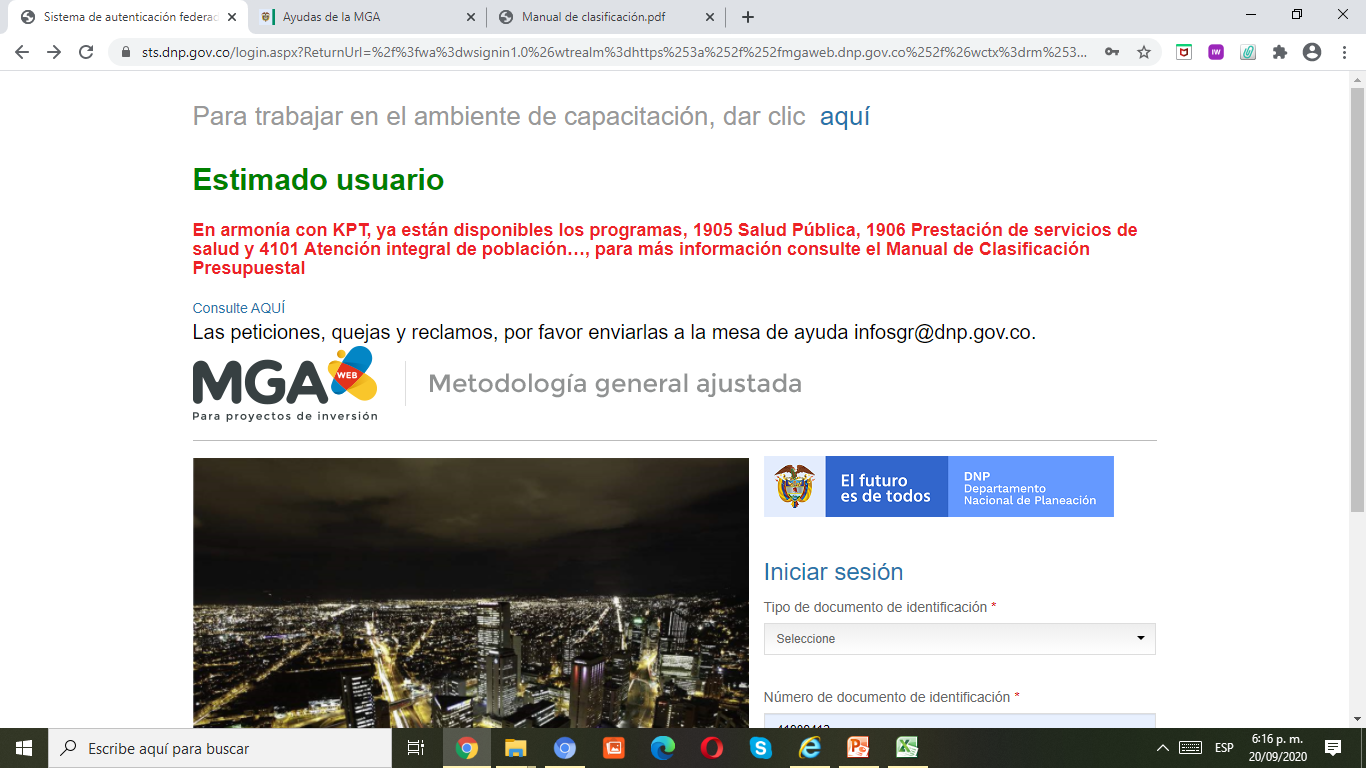 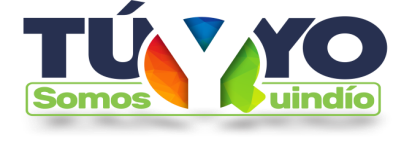 PLAN INDICATIVO
POAI 
PLAN DE ACCIÓN
CLASIFICADOR GEOGRÁFICO DIVIPOLA
SECTORES
SECTORES
CÓDIGO ÚNICO INSTITUCIONAL (CUIN)
SECTORES
CLASIFICACIÓN PROGRAMÁTICA DEL MANUAL DE INVERSIÓN PÚBLICA NACIONAL
PROGRAMAS
PROGRAMAS
PROGRAMAS
CLASIFICACIÓN PRODUCTO CENTRAL CPC
PRODUCTOS
PRODUCTOS
PRODUCTOS
CLASIFICACIONES POR FUENTES DE FINANCIACIÓN
INDICADORES
INDICADORES
INDICADORES
CLASIFICACIONES POR UNIDADES EJECUTORAS
CODIFICACIÓN PROGRAMÁTICA DE INVERSIÓN CPI
Entre otros
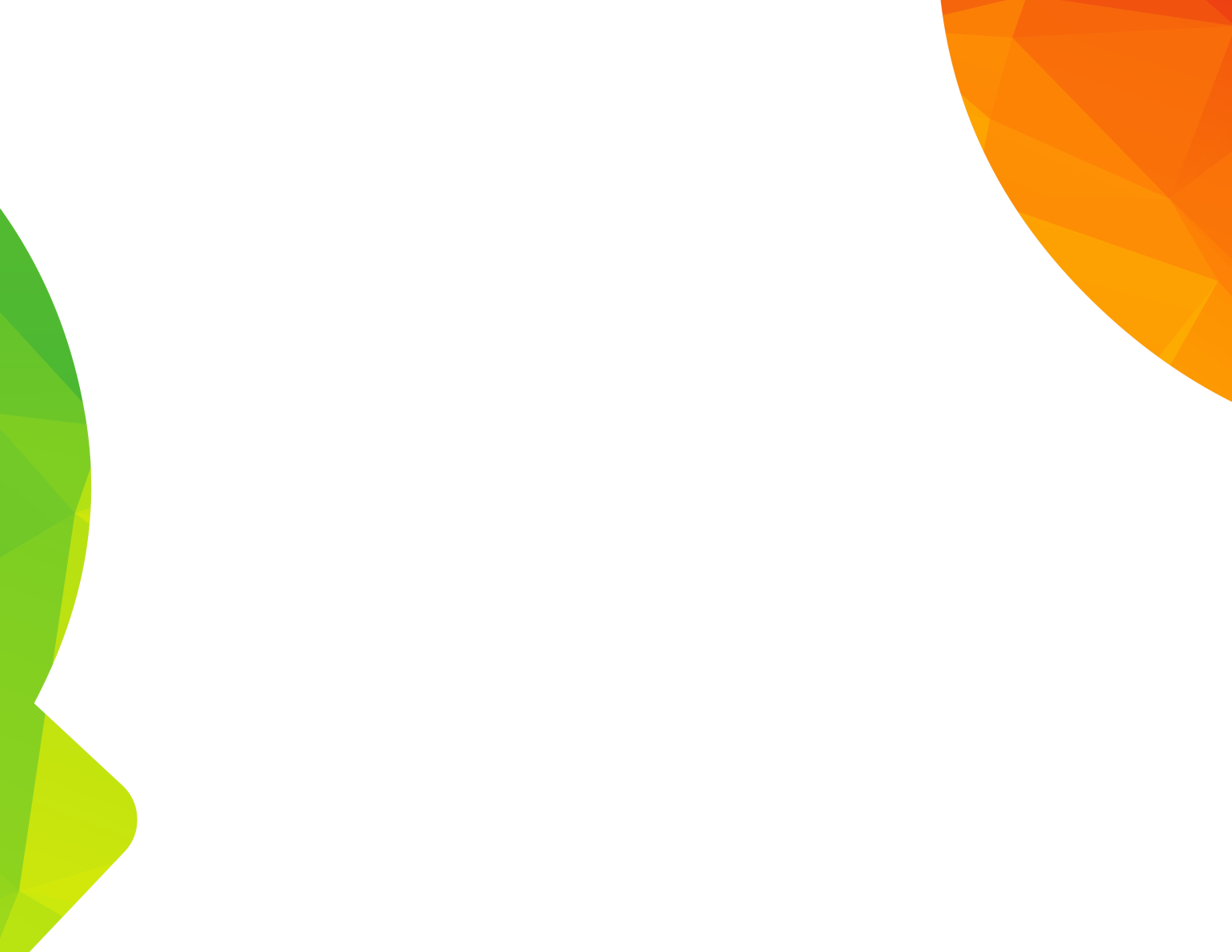 ESTRUCTURA DEL PLAN DE DESARROLLO 2020-2023 
“TÚ Y YO SOMOS QUINDÍO”
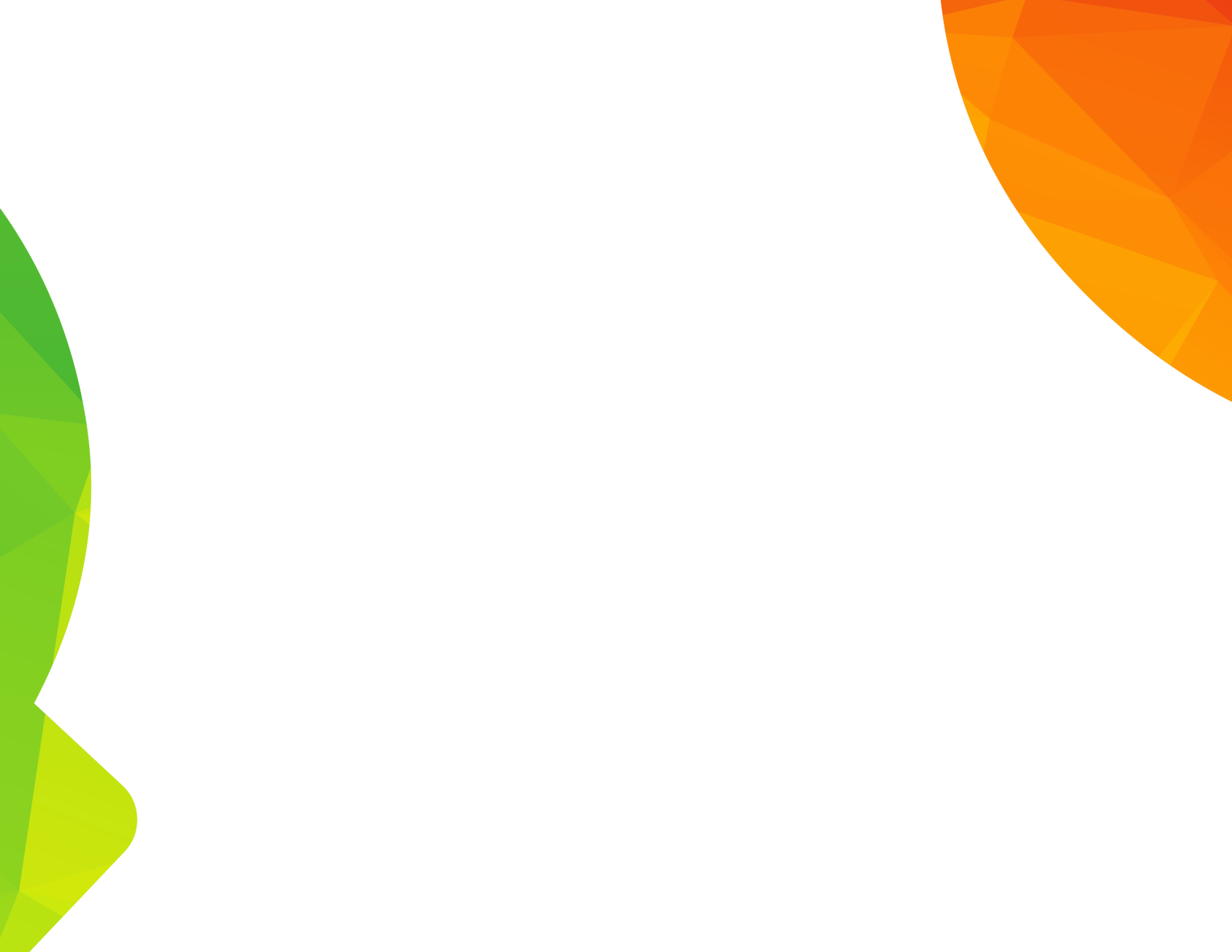 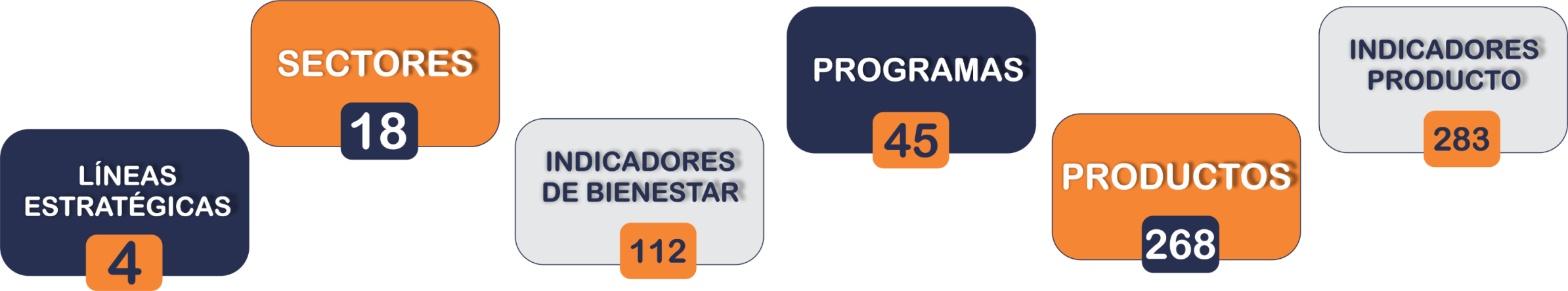 116
271
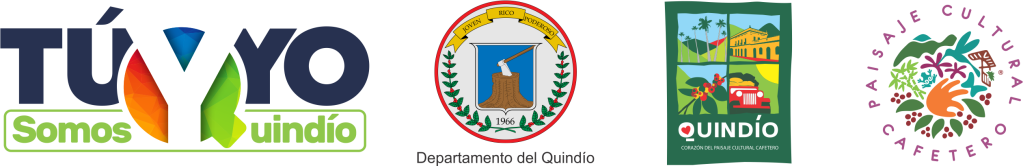 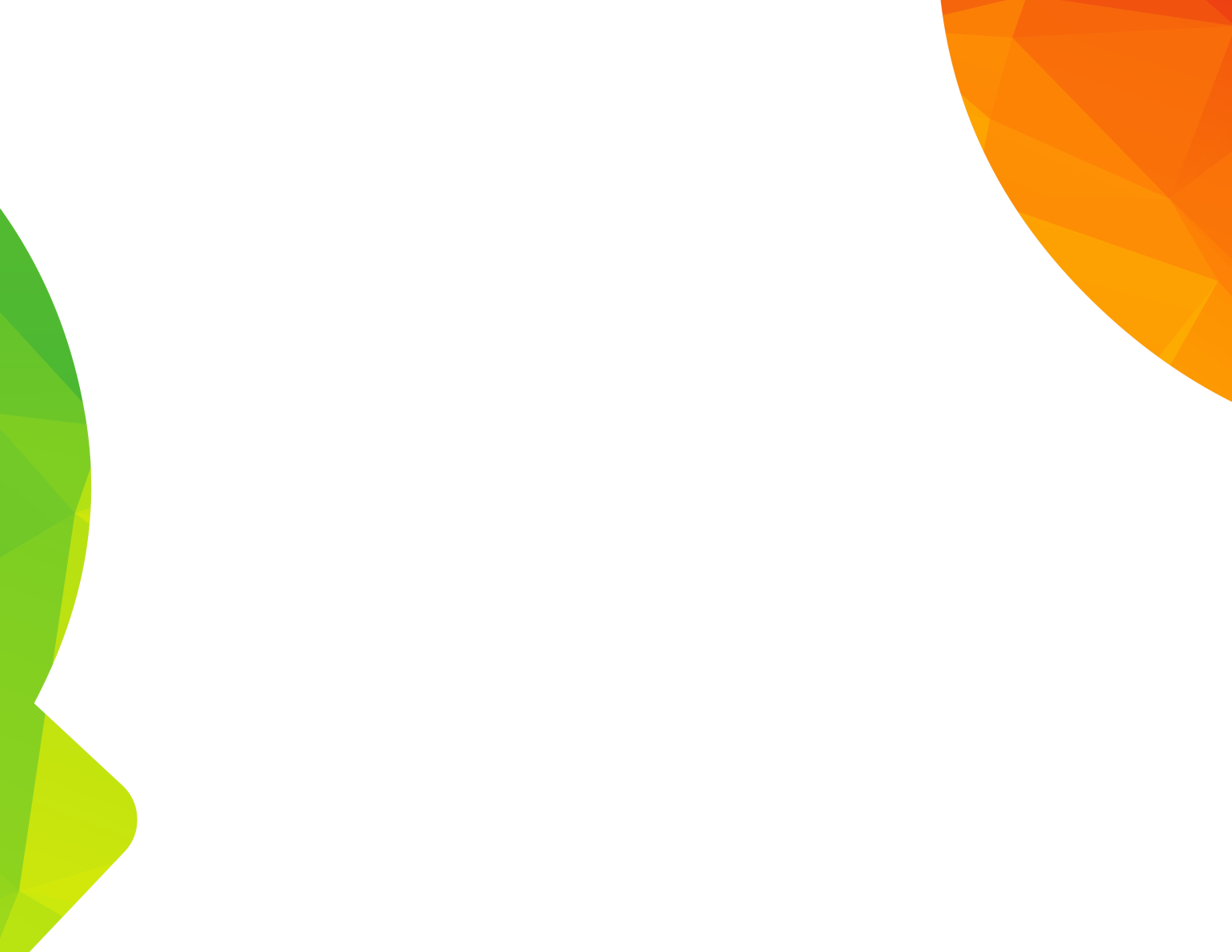 SEMAFORIZACIÓN ESTADO DE CUMPLIMIENTO PLAN OPERATIVO ANUAL DE INVERSIONES  POAI  III- TRIMESTRE DE 2022
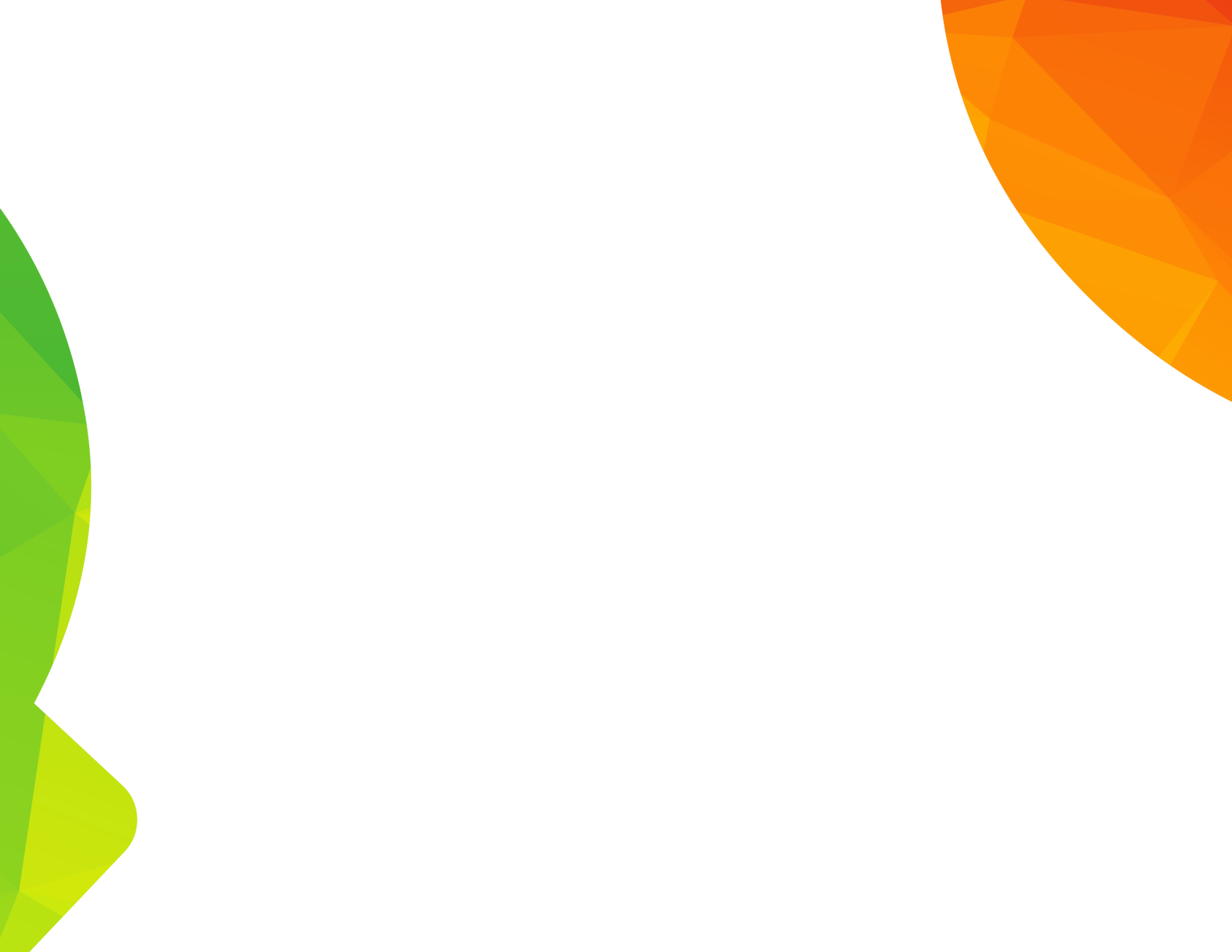 CUMPLIMIENTO
SEMAFORIZACIÓN METAS
Sobresaliente
Satisfactorio
Medio
Bajo
Crítico
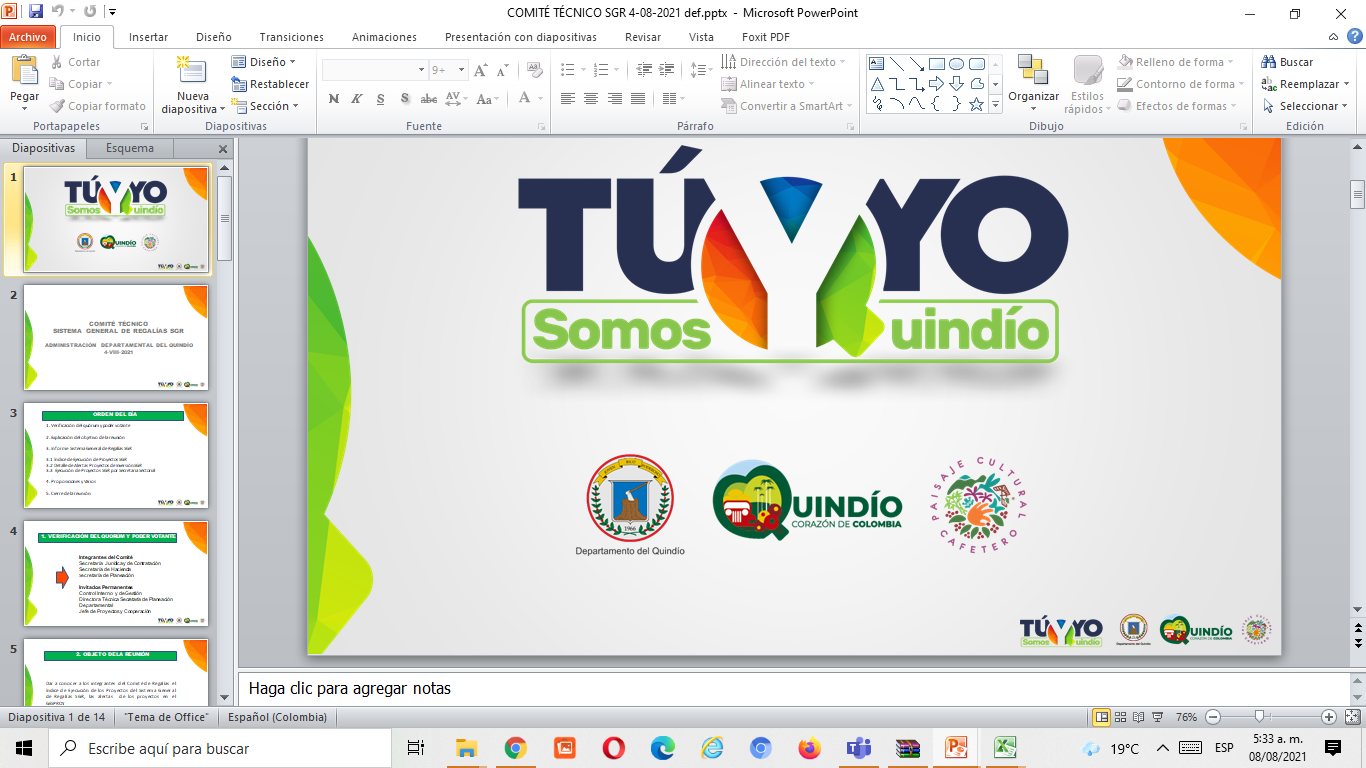 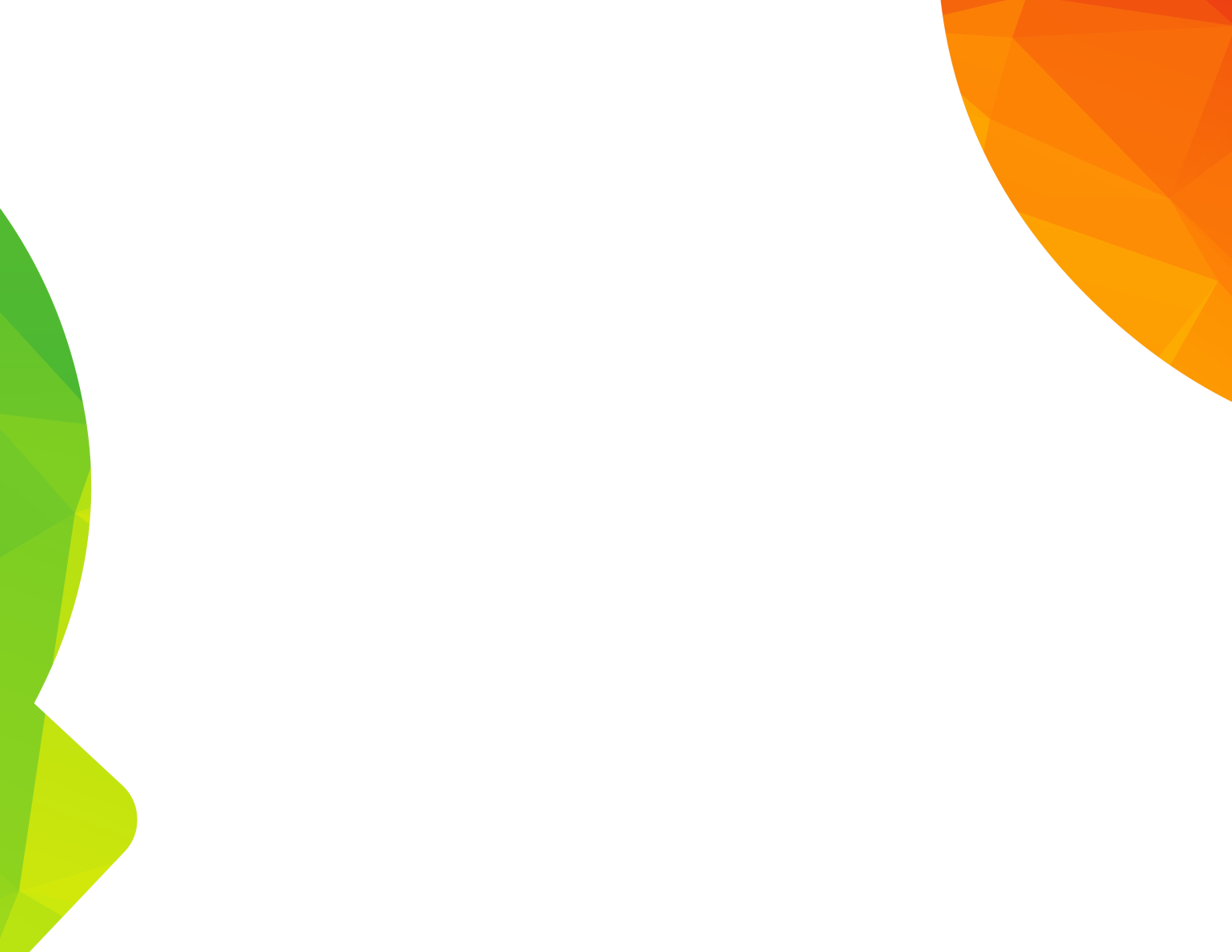 META PRODUCTO
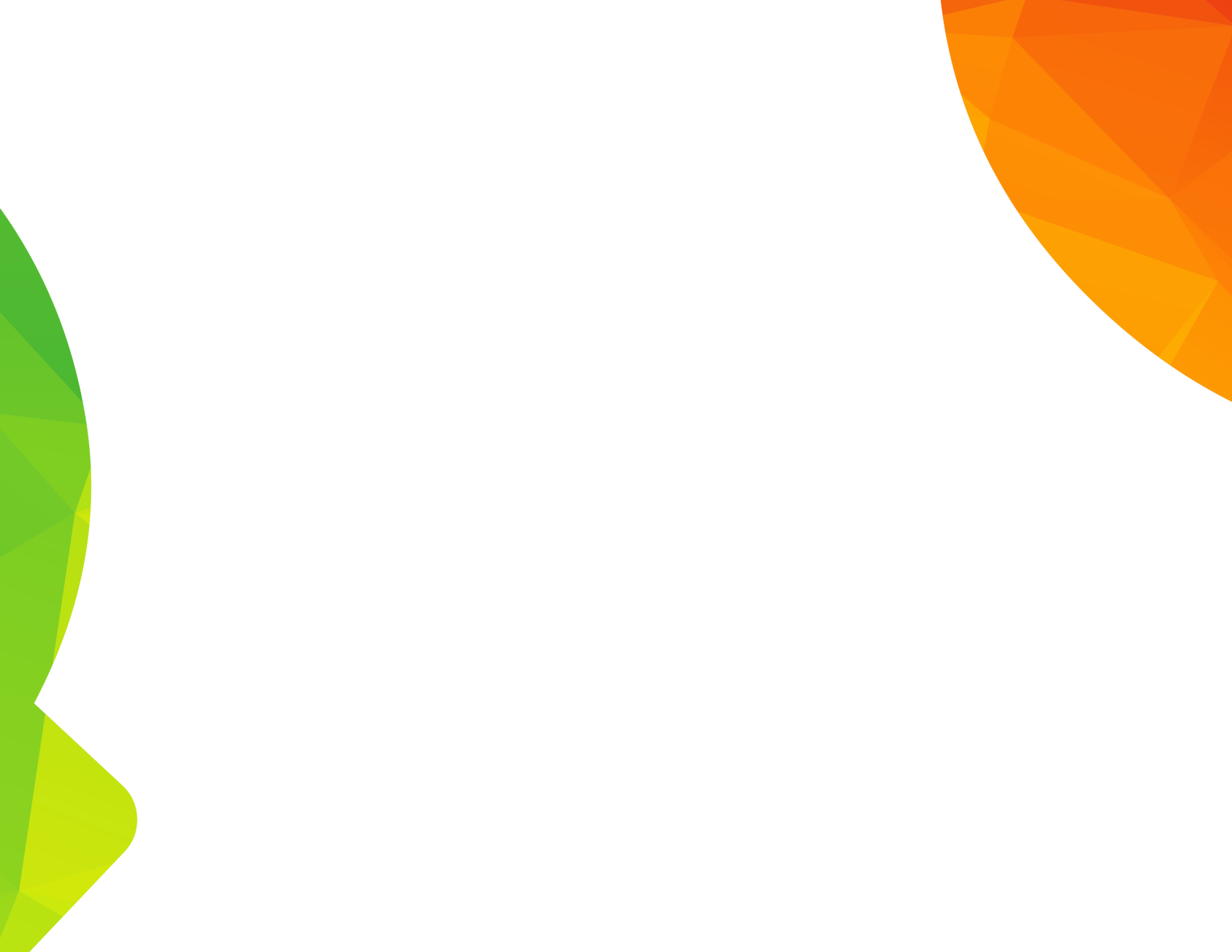 TIPOS 
DE 
METAS
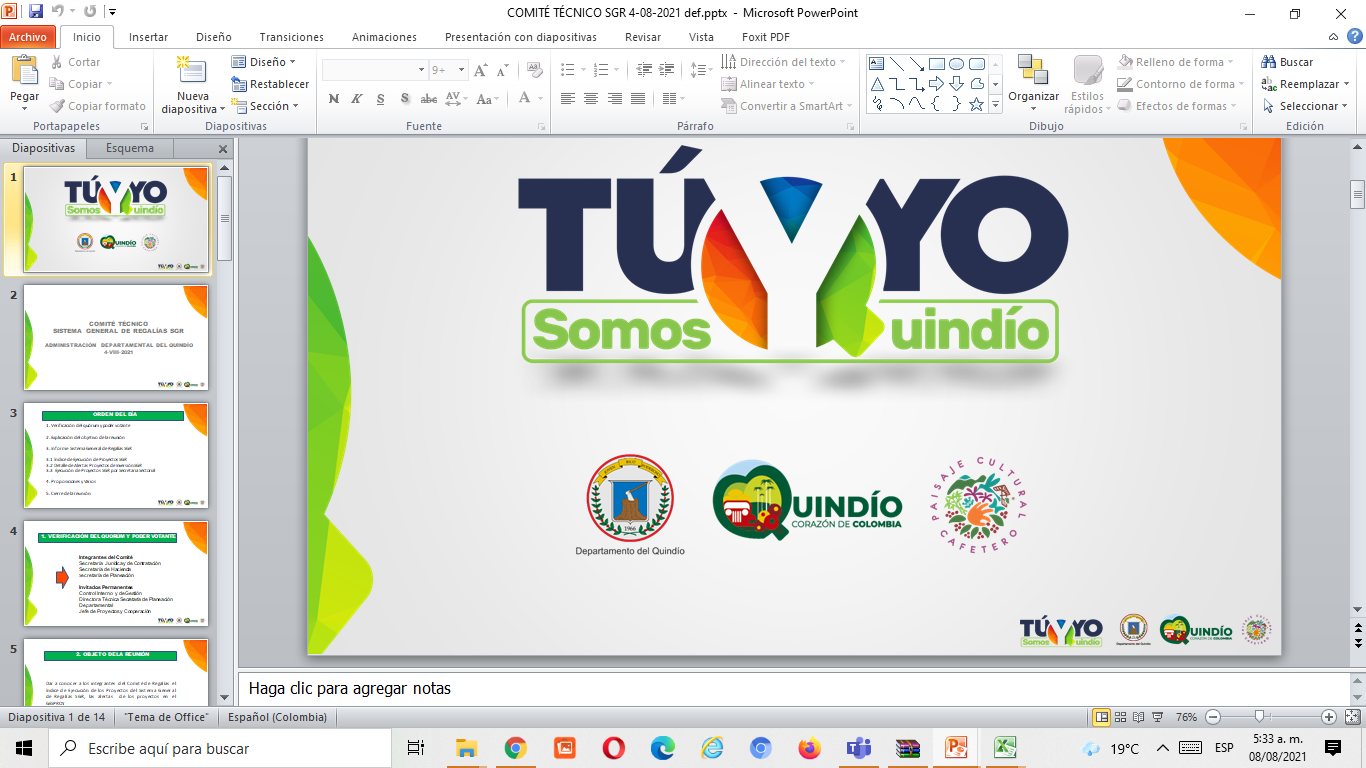 PARÁMETROS  DE SEGUIMIENTO PLAN DE DESARROLLO
1
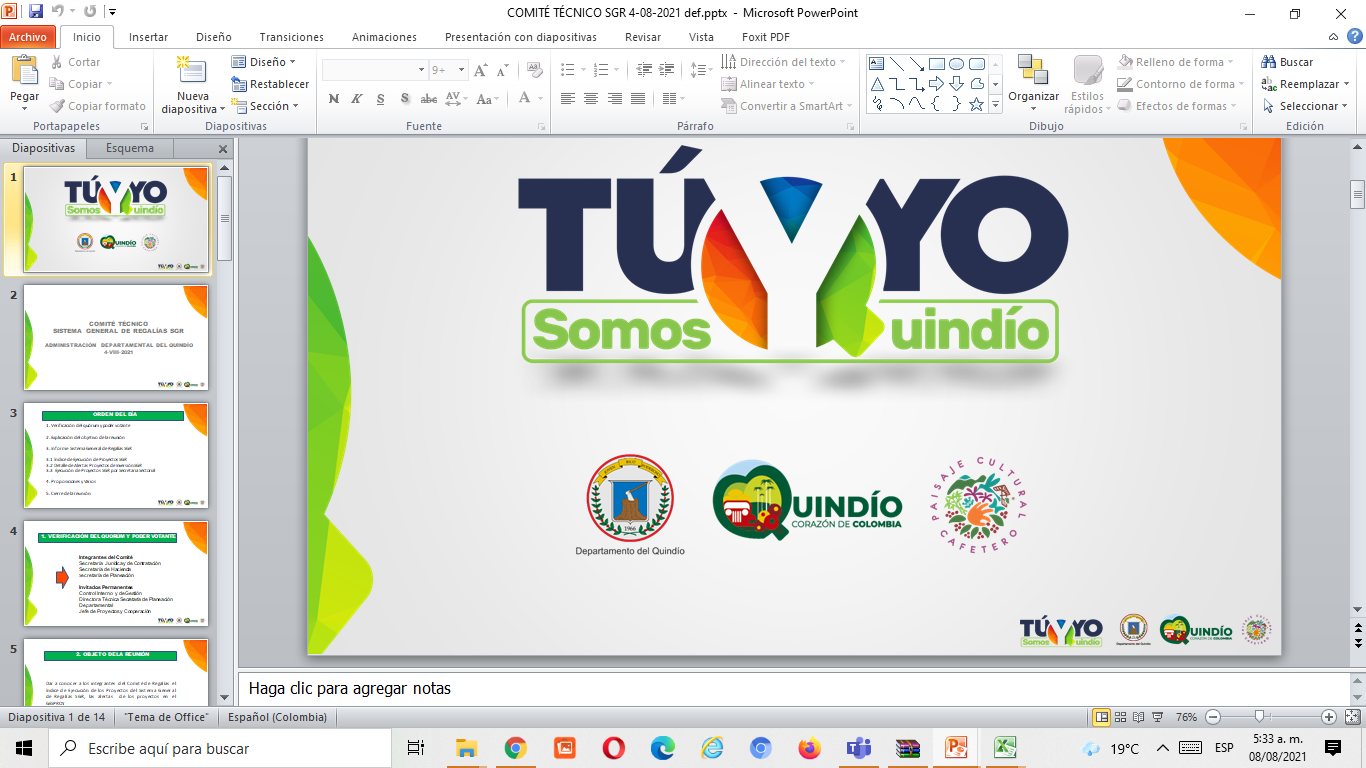 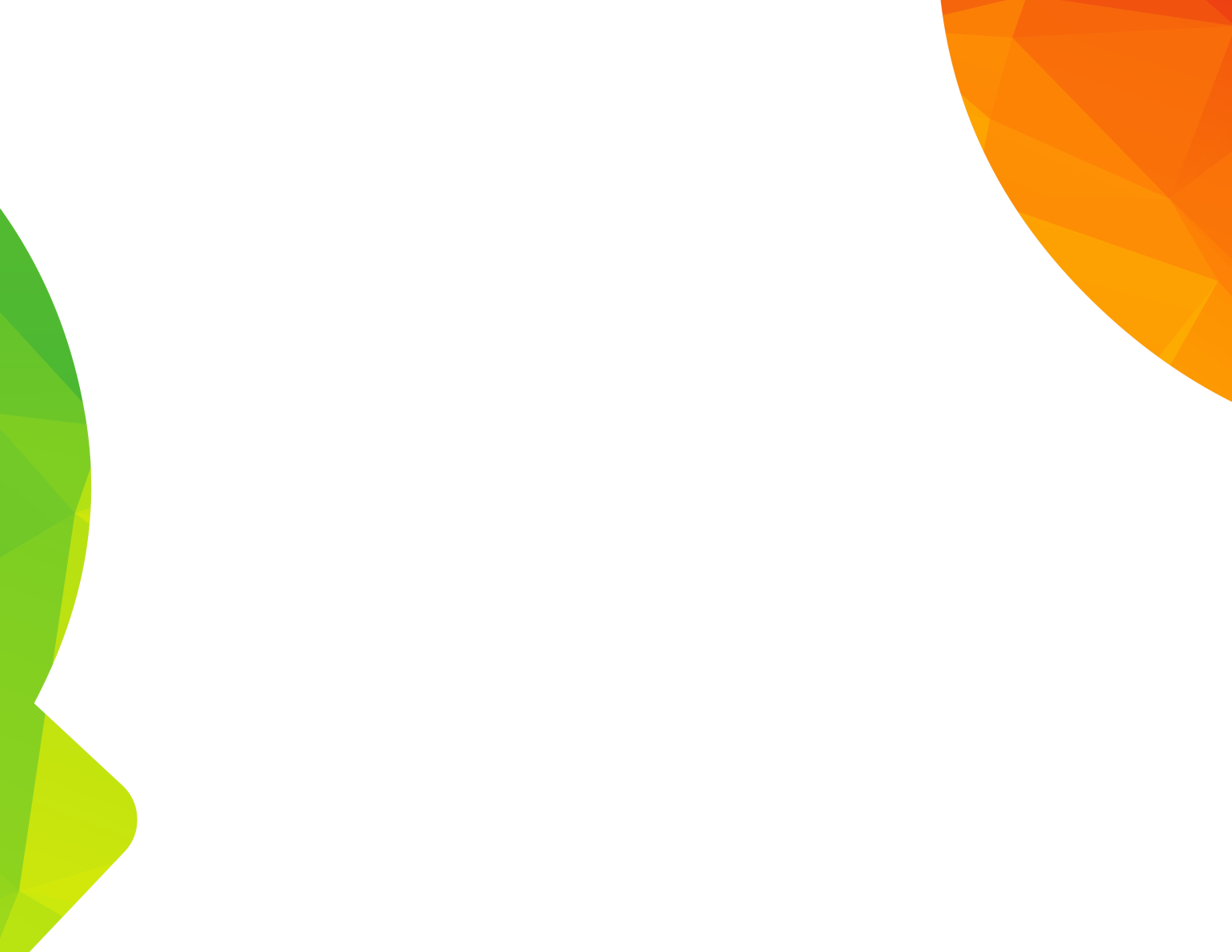 PARÁMETROS  DE SGUIMIENTO PLAN DE DESARROLLO
2
CUMPLIMIENTO DE META
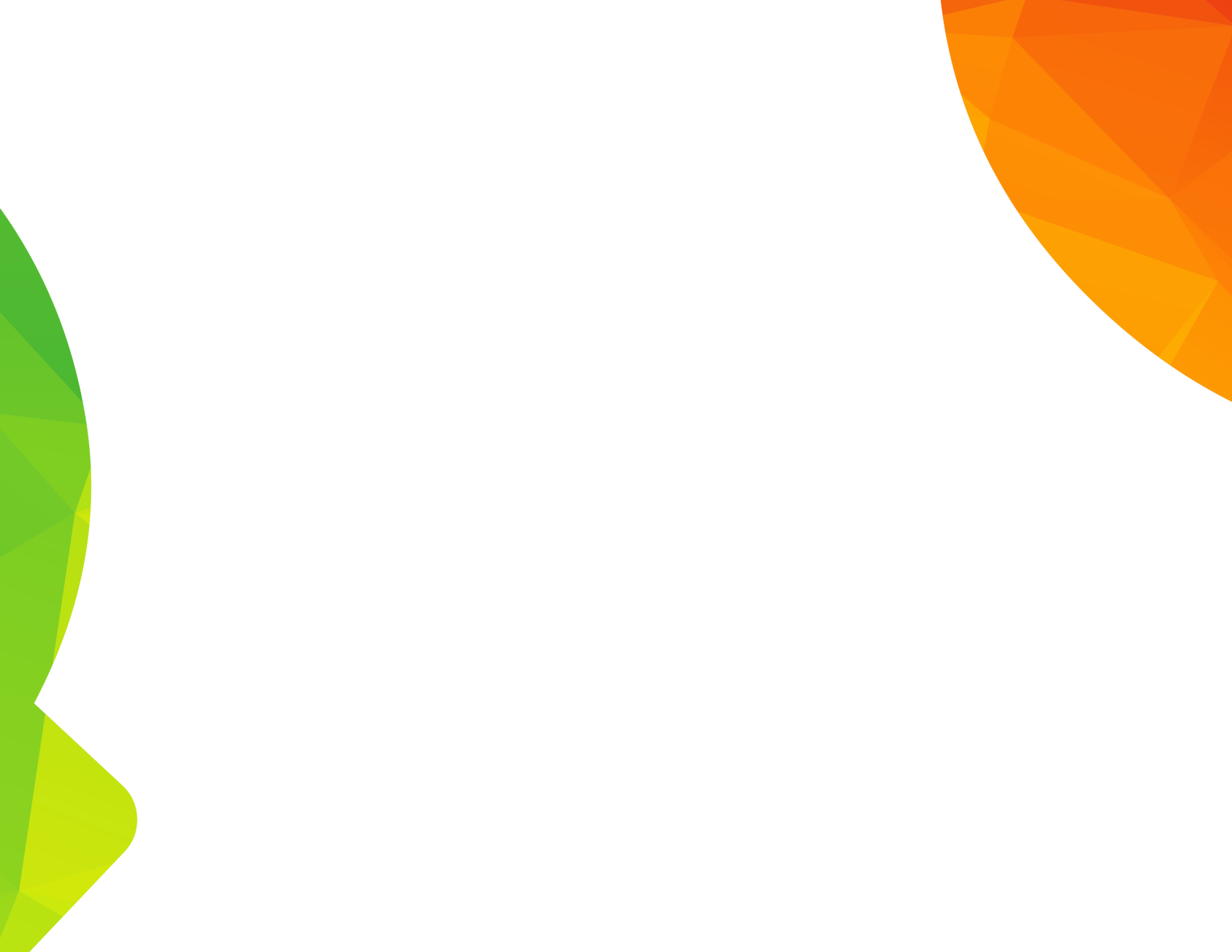 ACTIVIDADES  DEL PROYECTO
CUMPLIDAS EN SU TOTALIDAD
100%
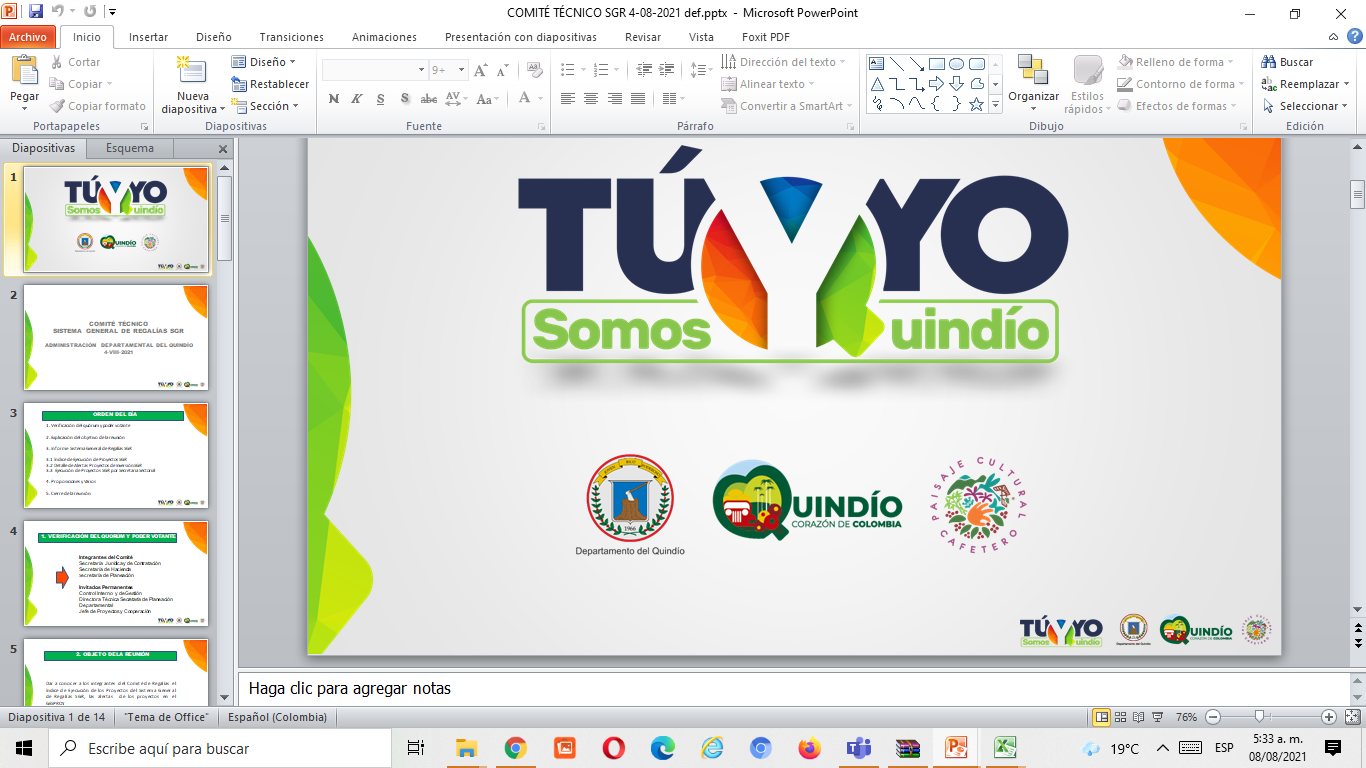 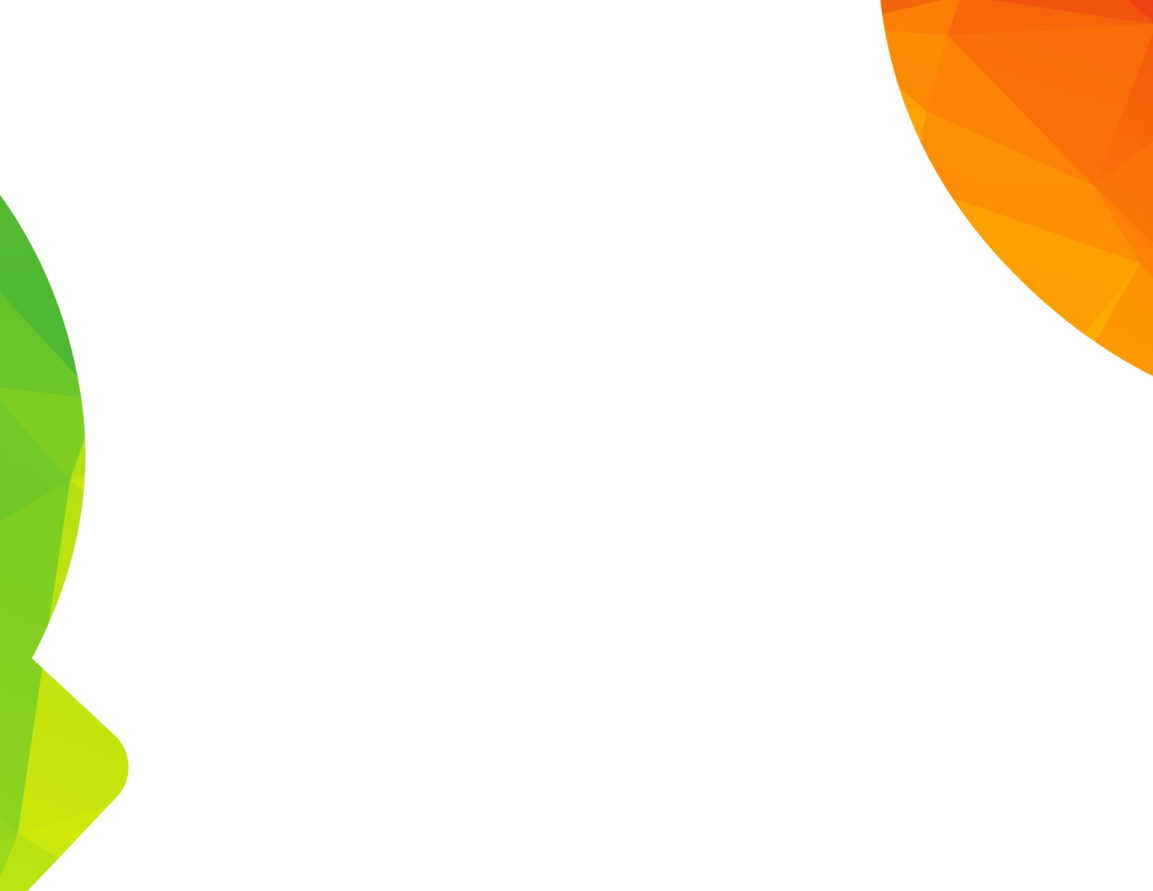 PARÁMETROS  DE SGUIMIENTO PLAN DE DESARROLLO
3
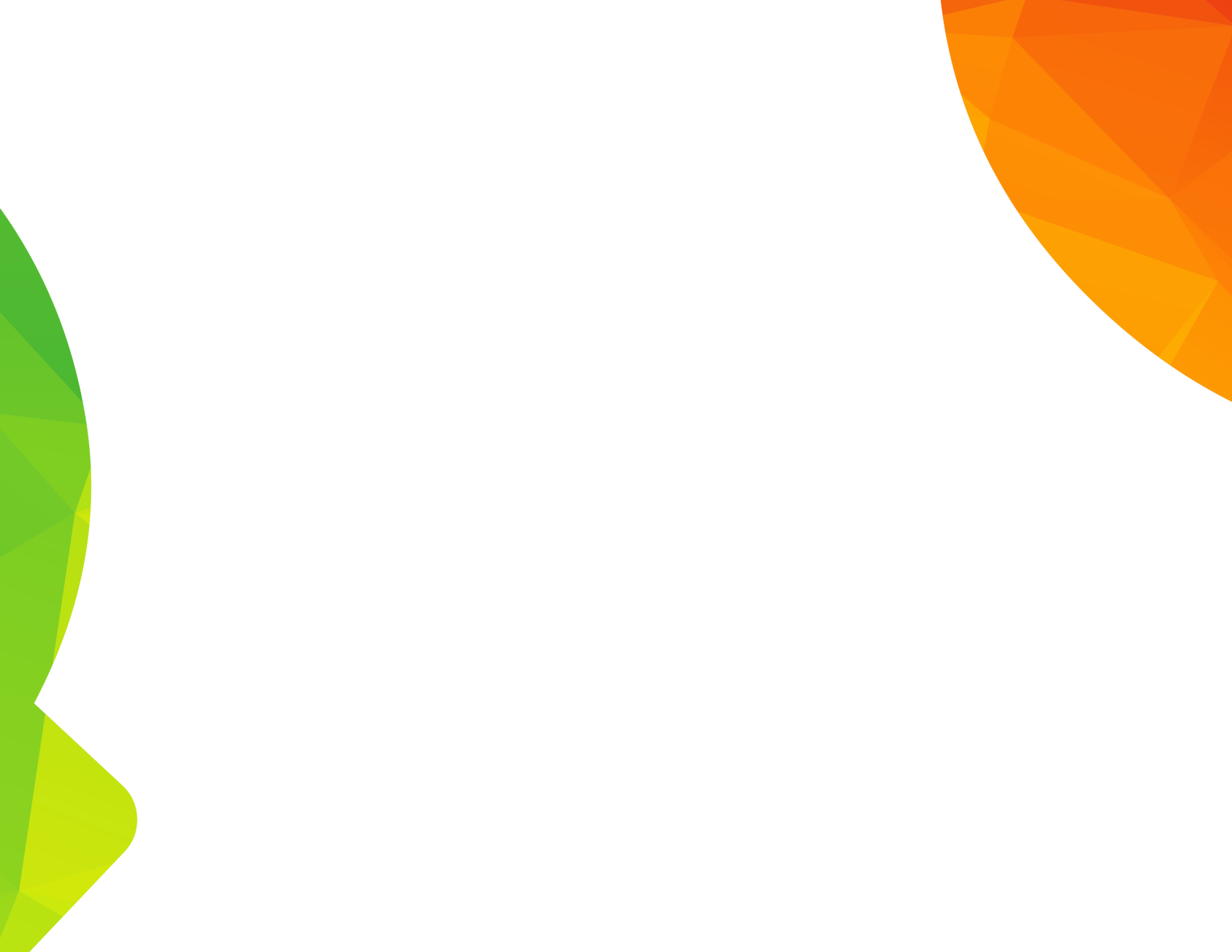 PROYECTOS DE INVERSIÓN 
MGA
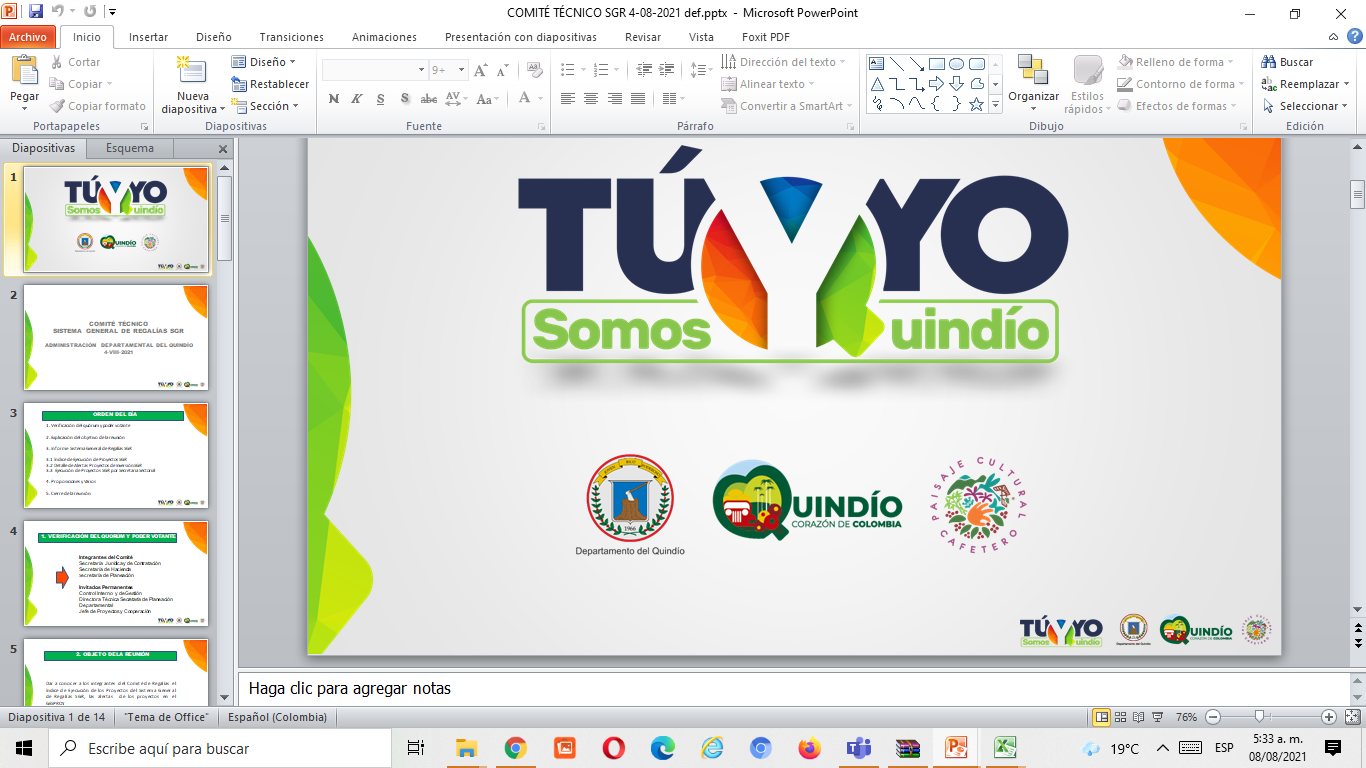 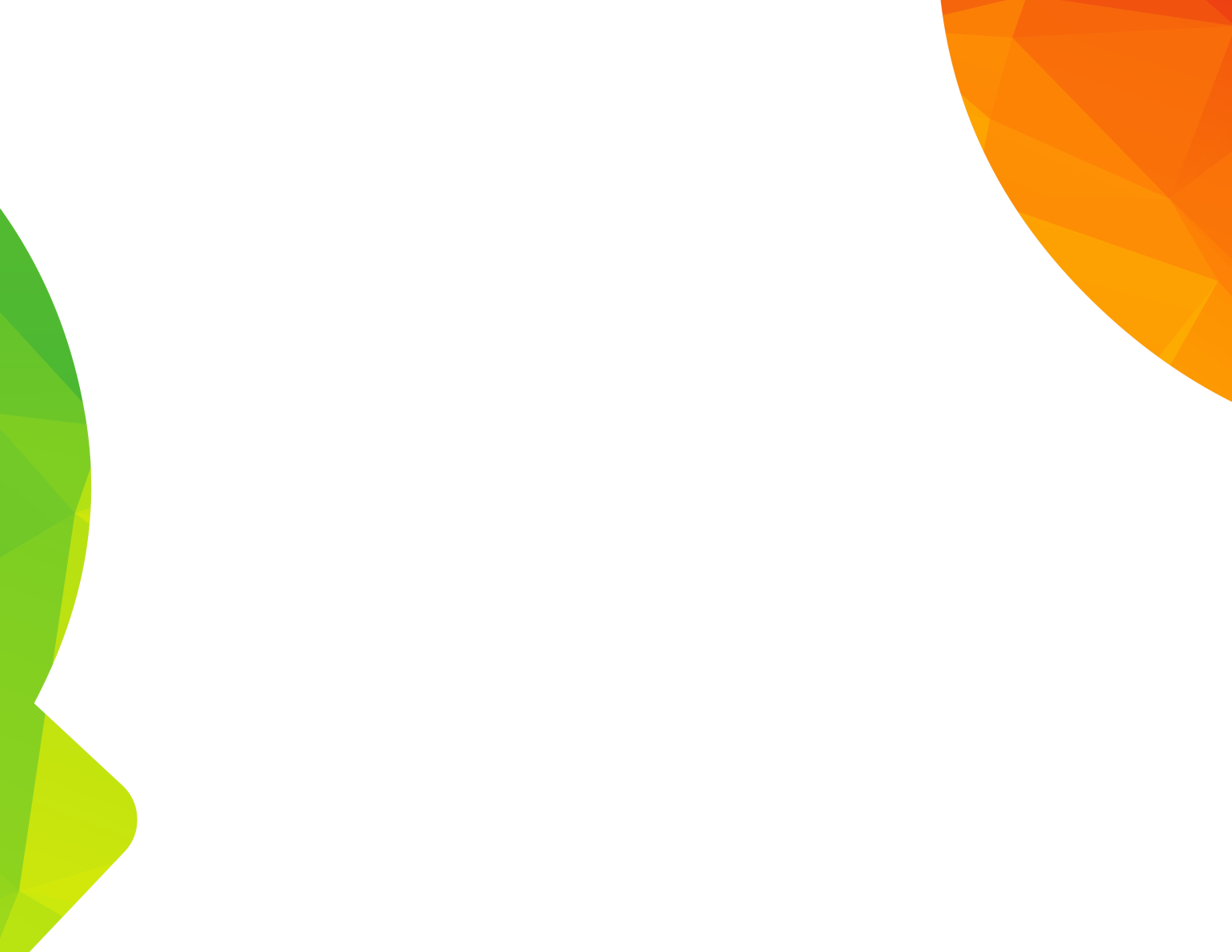 PARÁMETROS  DE SGUIMIENTO PLAN DE DESARROLLO
4
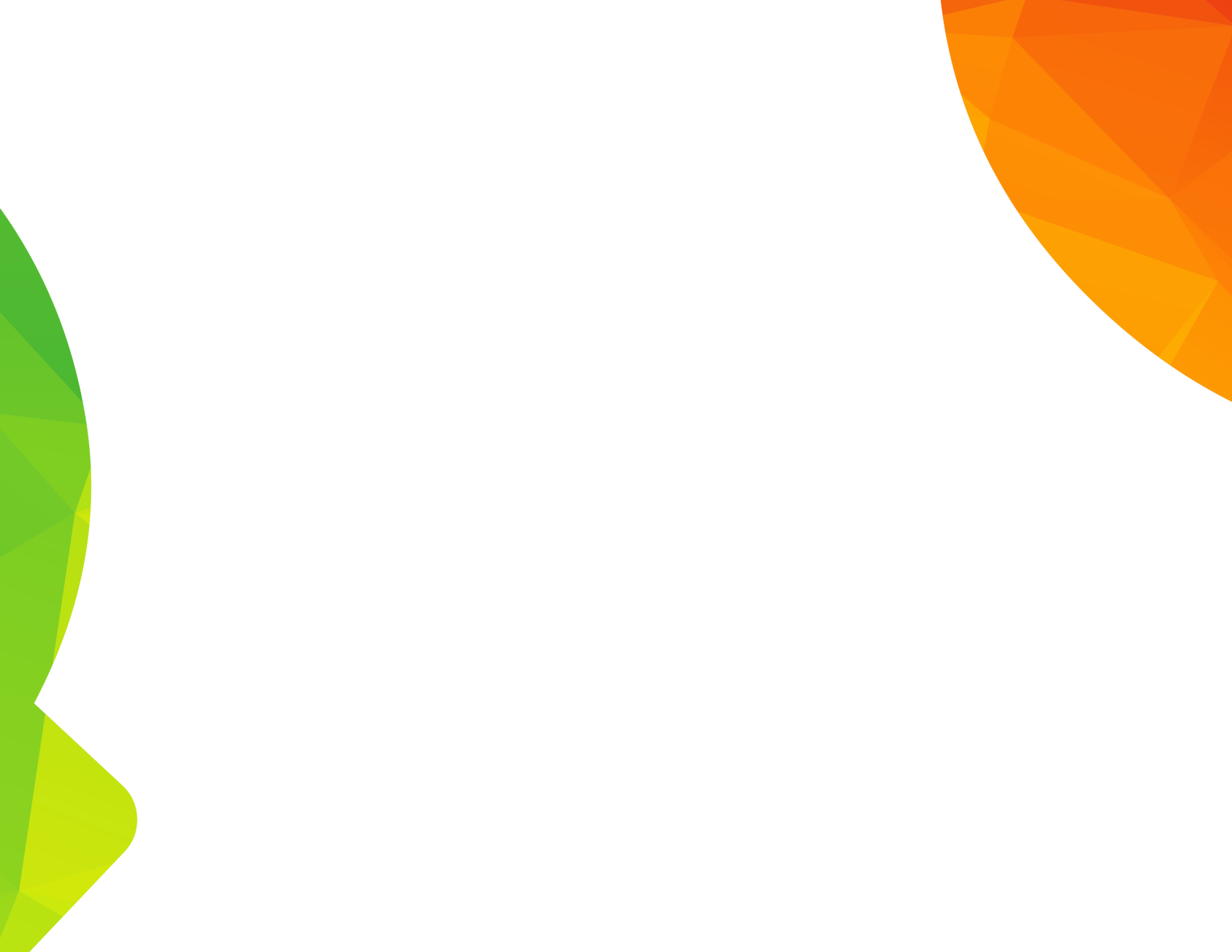 X
REPORTE FÍSICO SIN  EJECUCIÓN   FINANCIERA
REPORTE FÍSICO DE METAS SIN CONCLUIR
X
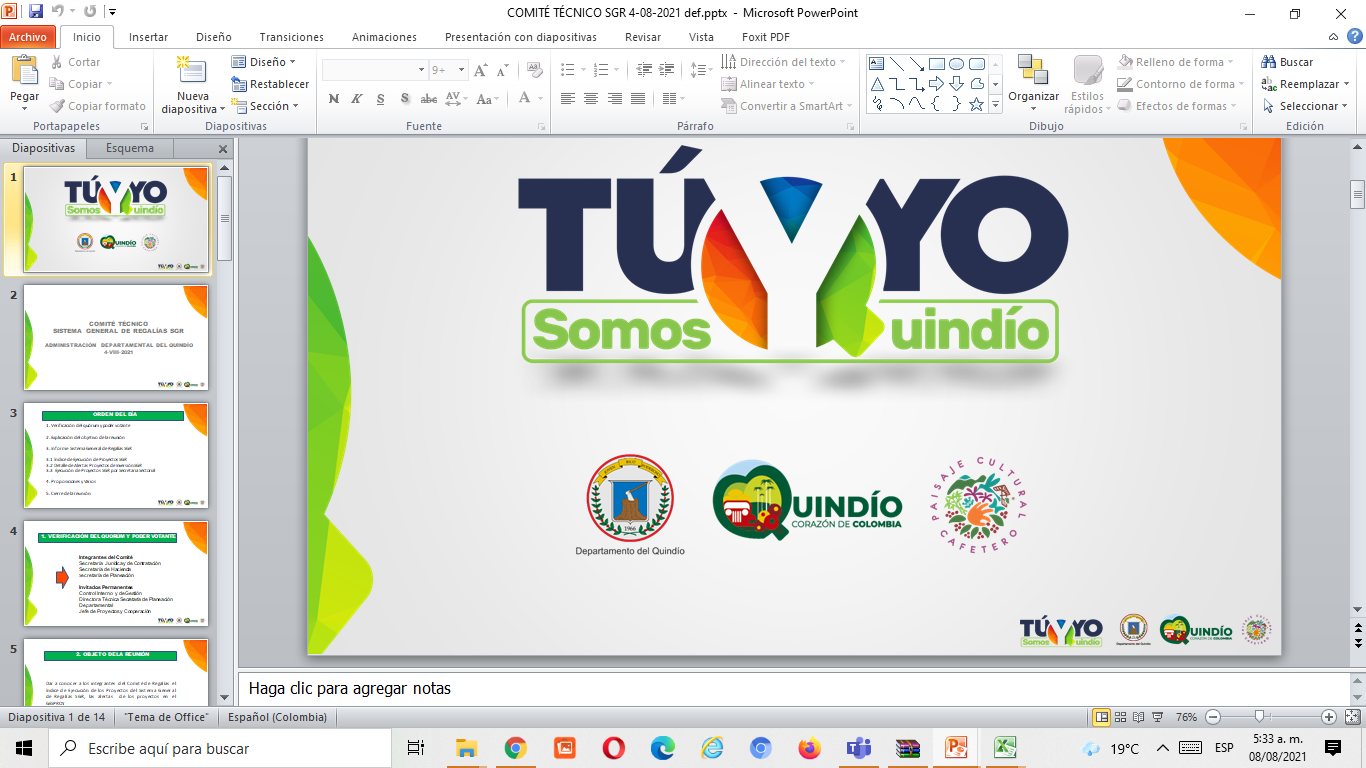 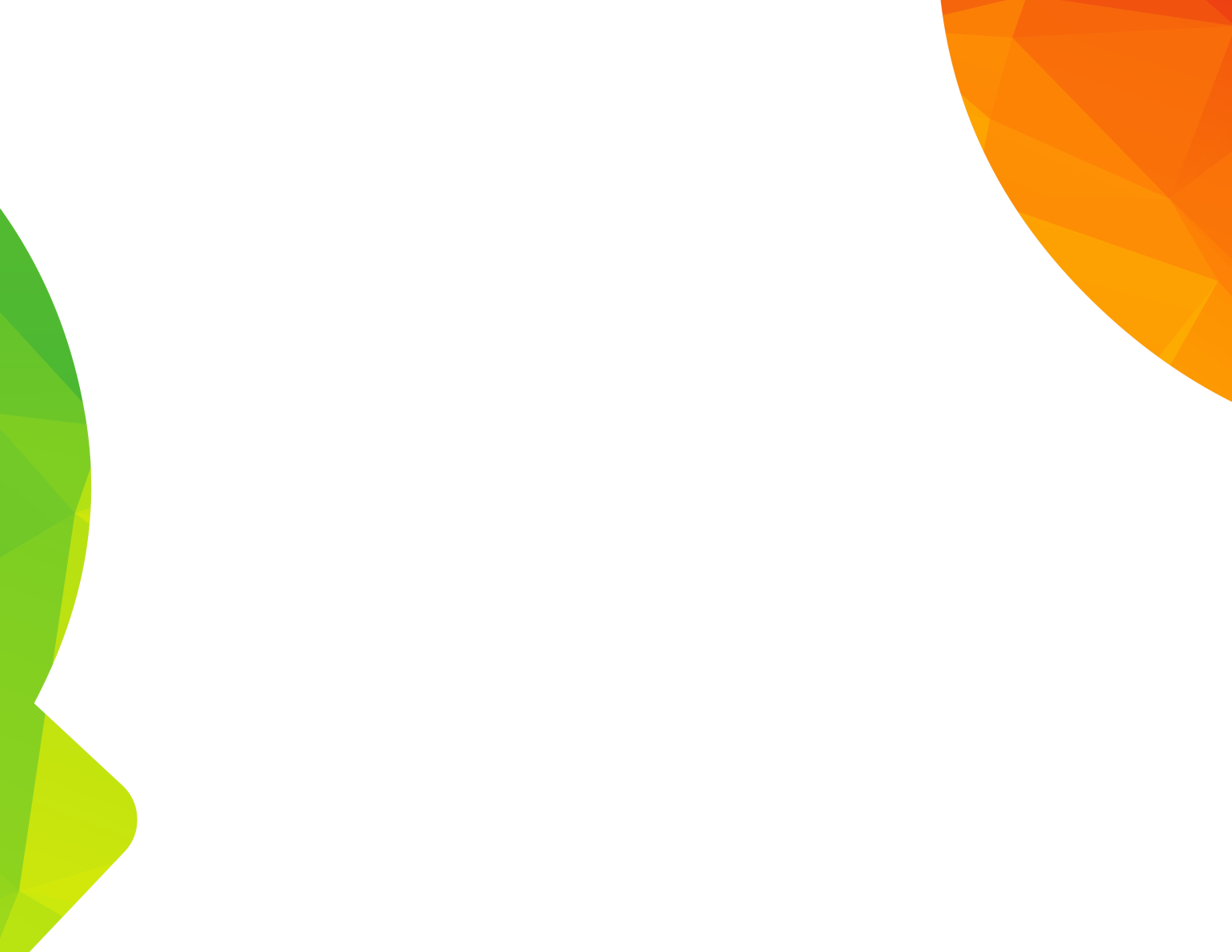 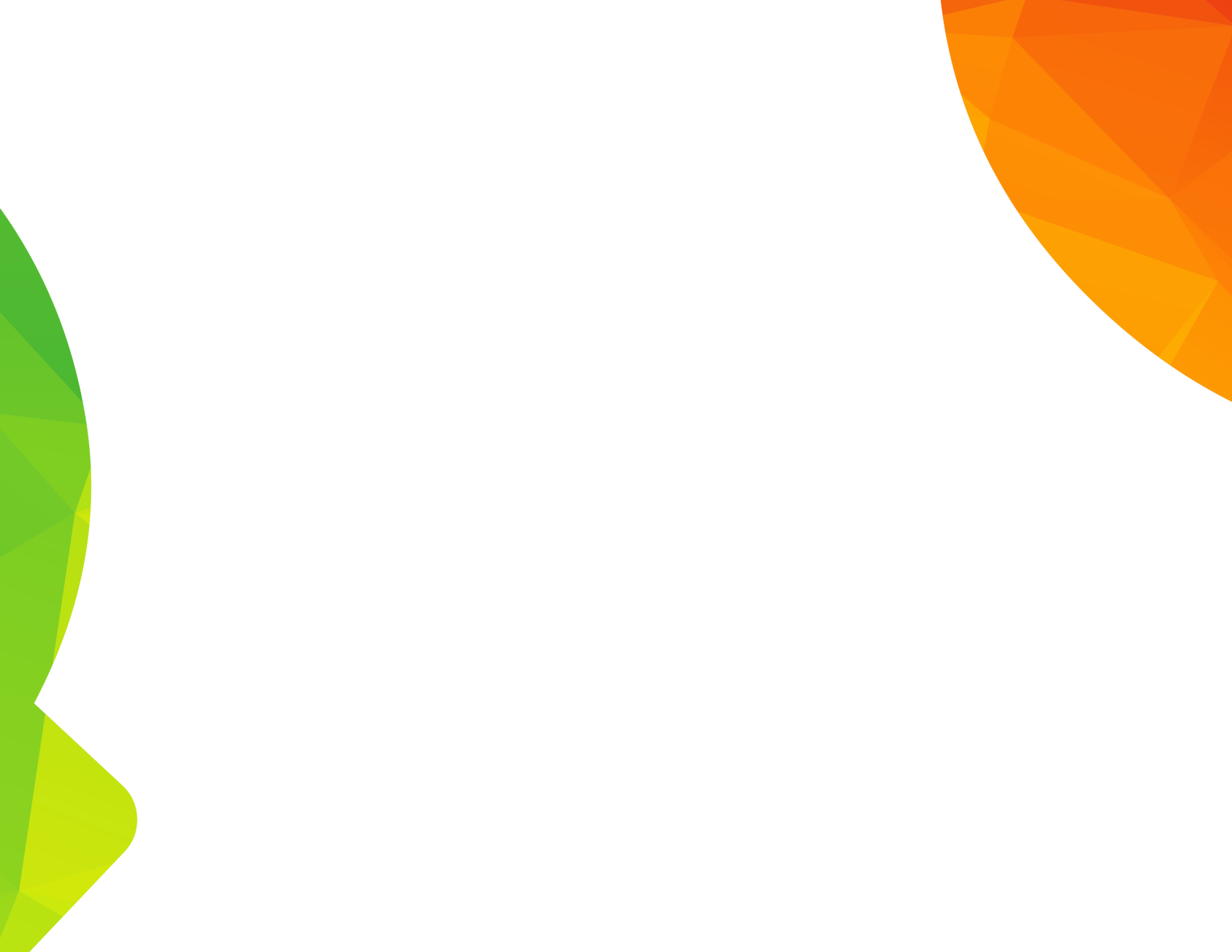 ESTADO DE EJECUCIÓN 
 POAI PLAN DE DESARROLLO “TÚ Y YO SOMOS QUINDÍO” CON  CORTE A III TRIMESTRE  DE 2022
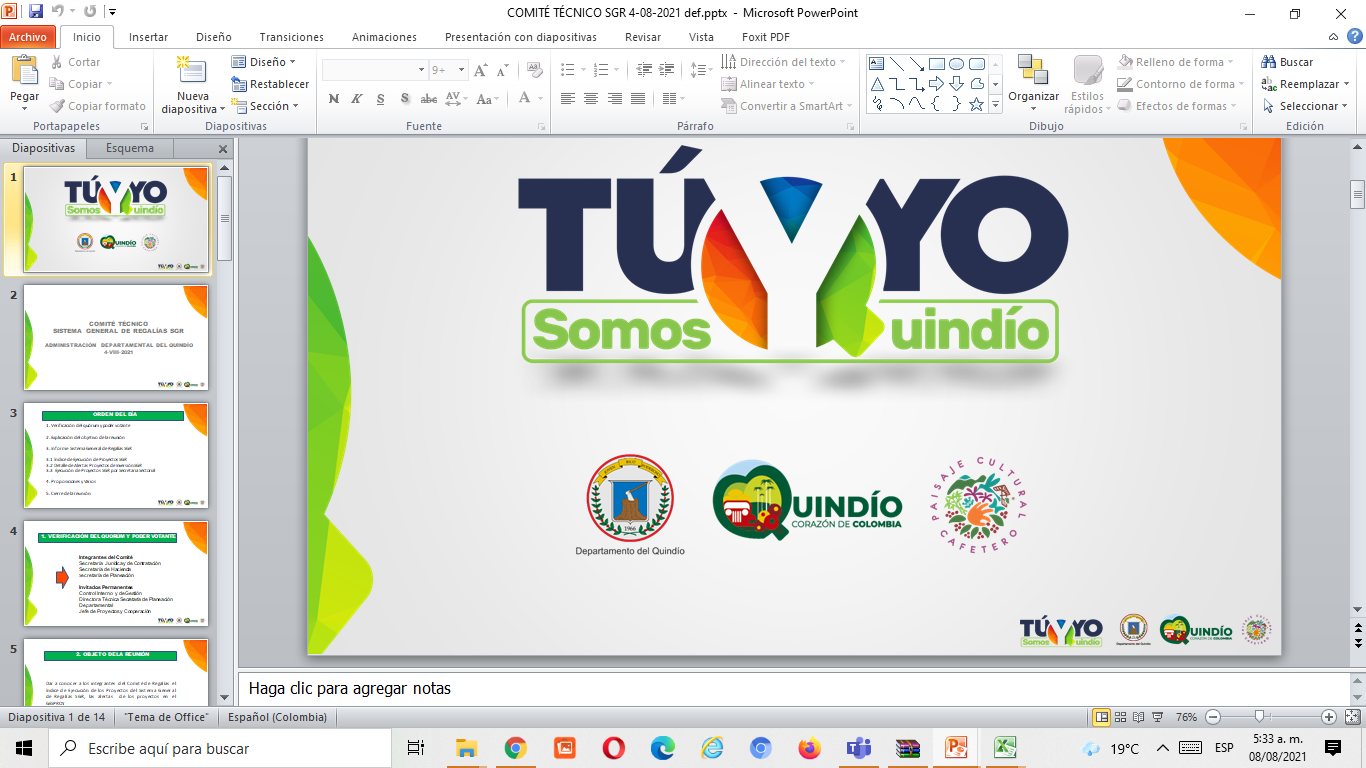 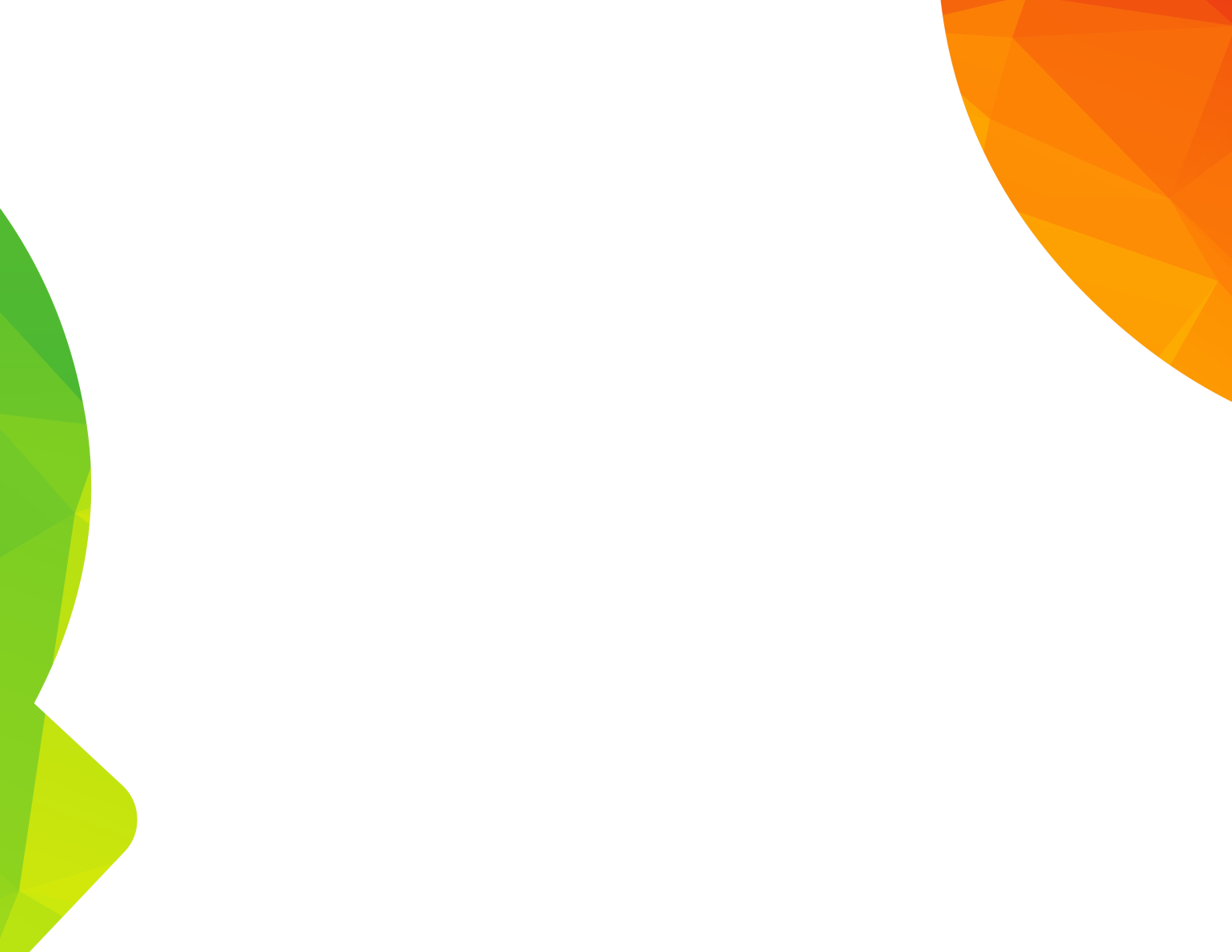 ESTADO DE EJECUCIÓN SECTOR CENTRAL GASTOS DE INVERSIÓN  
CON CORTE AL III- TRIMESTRE DE 2022
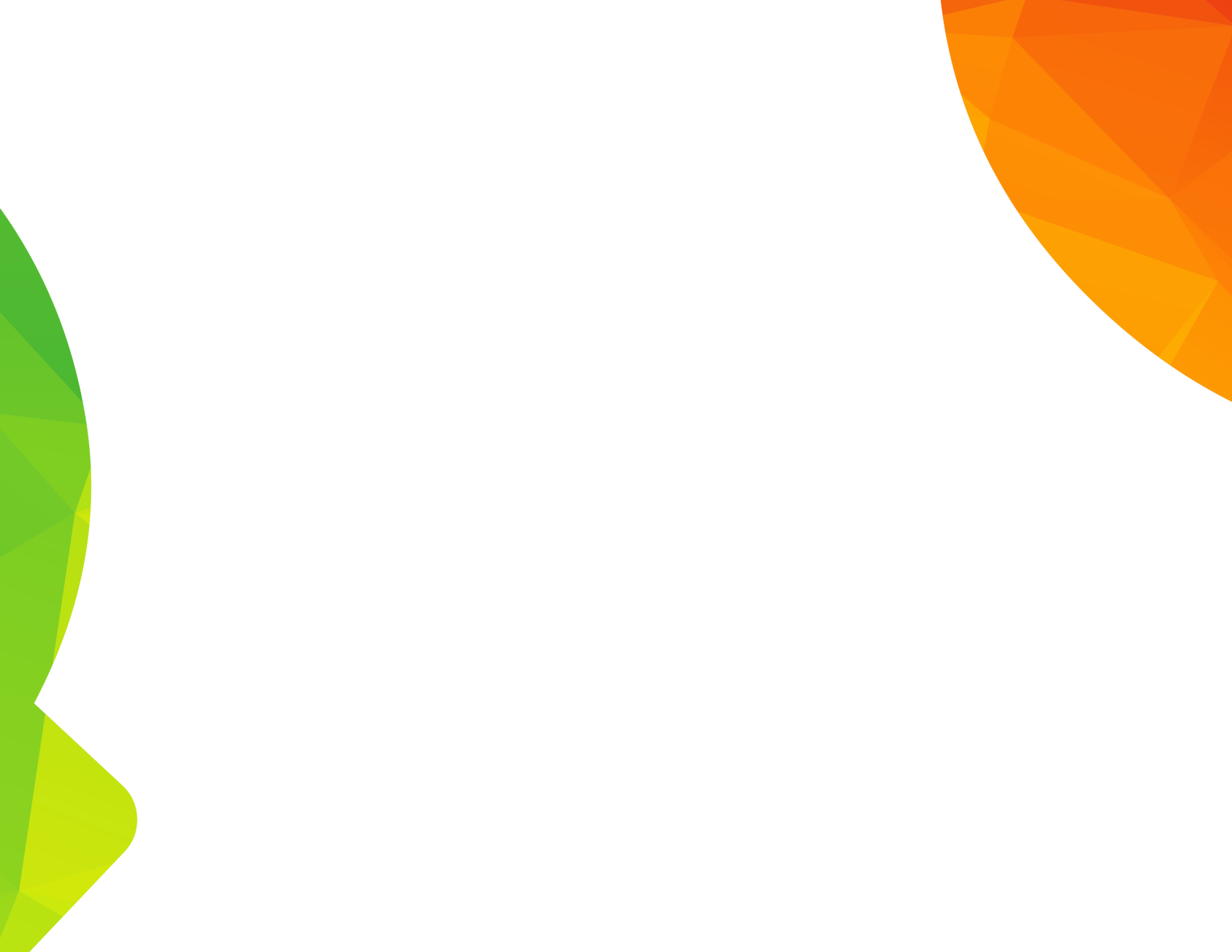 OCTUBRE
73%
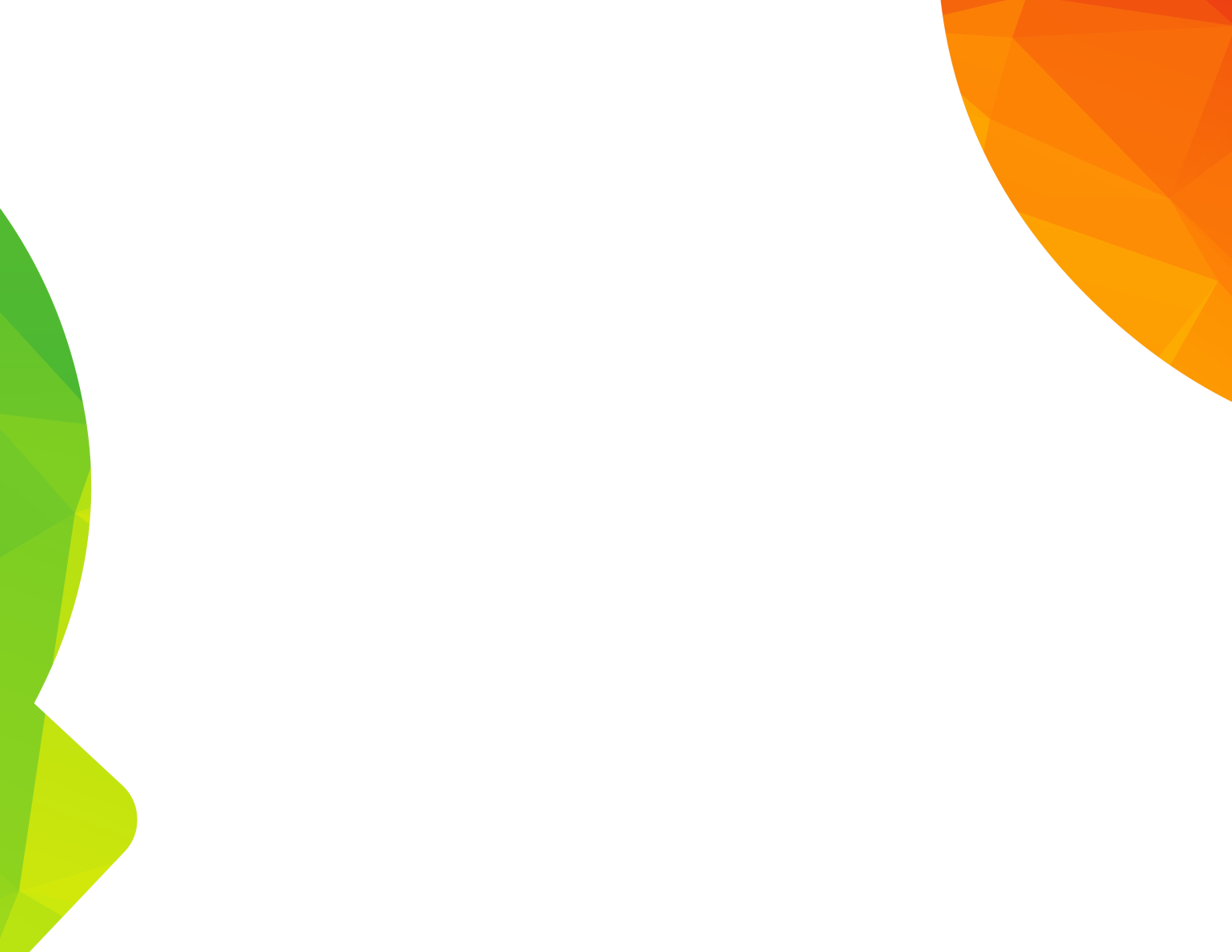 ESTADO DE EJECUCIÓN SECTOR CENTRAL Y DESCENTRALIZADOS GASTOS DE INVERSIÓN CON CORTE AL III- TRIMESTRE DE 2022
ESTADO DE EJECUCIÓN PLAN OPERATIVO ANUAL DE INVERSIONES POAI CON CORTE AL III-TRIMESTRE DE 2022 POR UNIDADES EJECUTORAS
%RP
OCTUBRE
ESTADO DE EJECUCIÓN PLAN OPERATIVO ANUAL DE INVERSIONES POAI CON CORTE AL III-TRIMESTRE DE 2022 POR UNIDADES EJECUTORAS SECTOR CENTRAL Y DESCENTRALIZADOS
COMPORTAMIENTO  DEL ESTADO DE COMPROMISO  DE LOS RECURSOS 
 PLAN OPERATIVO ANUAL DE INVERSIONES POAI POR SECRETARIAS SECTORIALES 
Y ENTES DESCENTRALIZADOS   DE LOS ÚLTIMOS TRES MESES (JULIO. AGOSTO Y SEPTIEMBRE)
UBICACIÓN  EN EL ESTADO DE COMPROMISO  DE LOS RECURSOS 
 PLAN OPERATIVO ANUAL DE INVERSIONES POAI POR SECRETARIAS SECTORIALES 
Y ENTES DESCENTRALIZADOS  A SEPTIEMBRE 30 DE 2022
COMPARATIVO C. DE DISPONIBILIDAD VS COMPROMISOS PRESUPUESTALES 
PLAN OPERATIVO ANUAL DE INVERSIONES CON CORTE A  SEPTIEMBRE 30 DE 2022- SECTOR CENTRAL Y DESCENTRALIZADOS
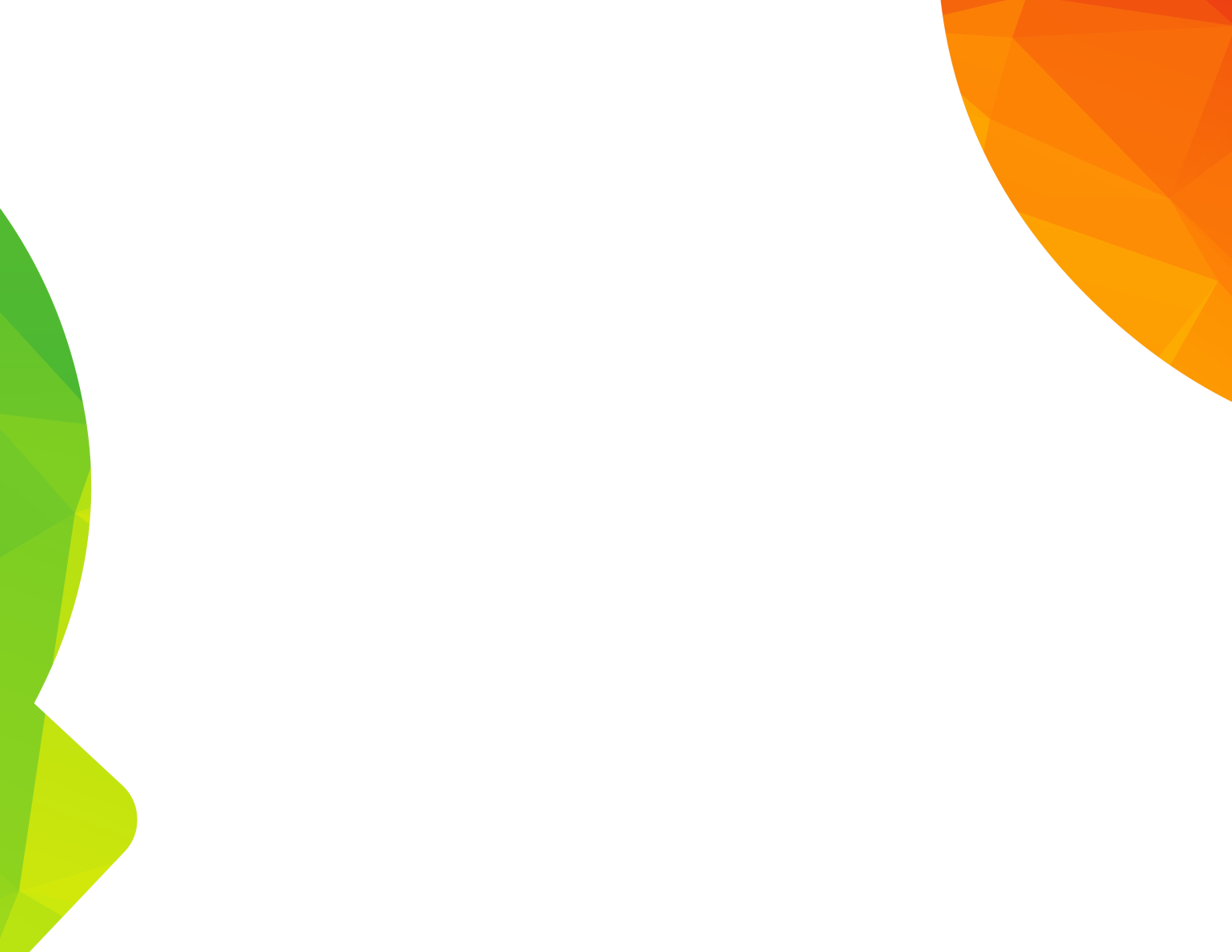 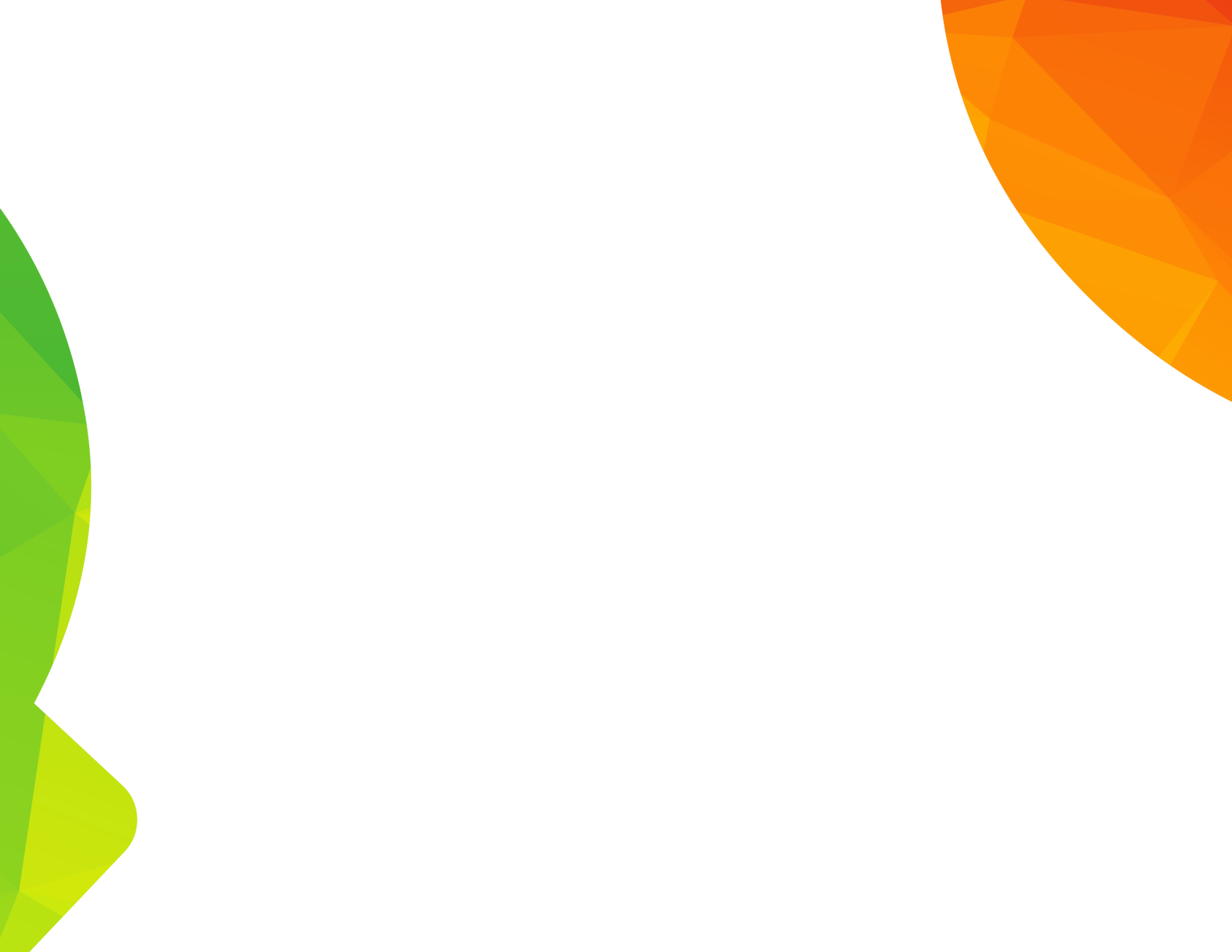 SEGUIMIENTO Y EVALUACIÓN 
EJECUCIÓN METAS PRODUCTO PLAN DE DESARROLLO “TÚ Y YO SOMOS QUINDÍO”   
  III- TRIMESTRE DEL 2022
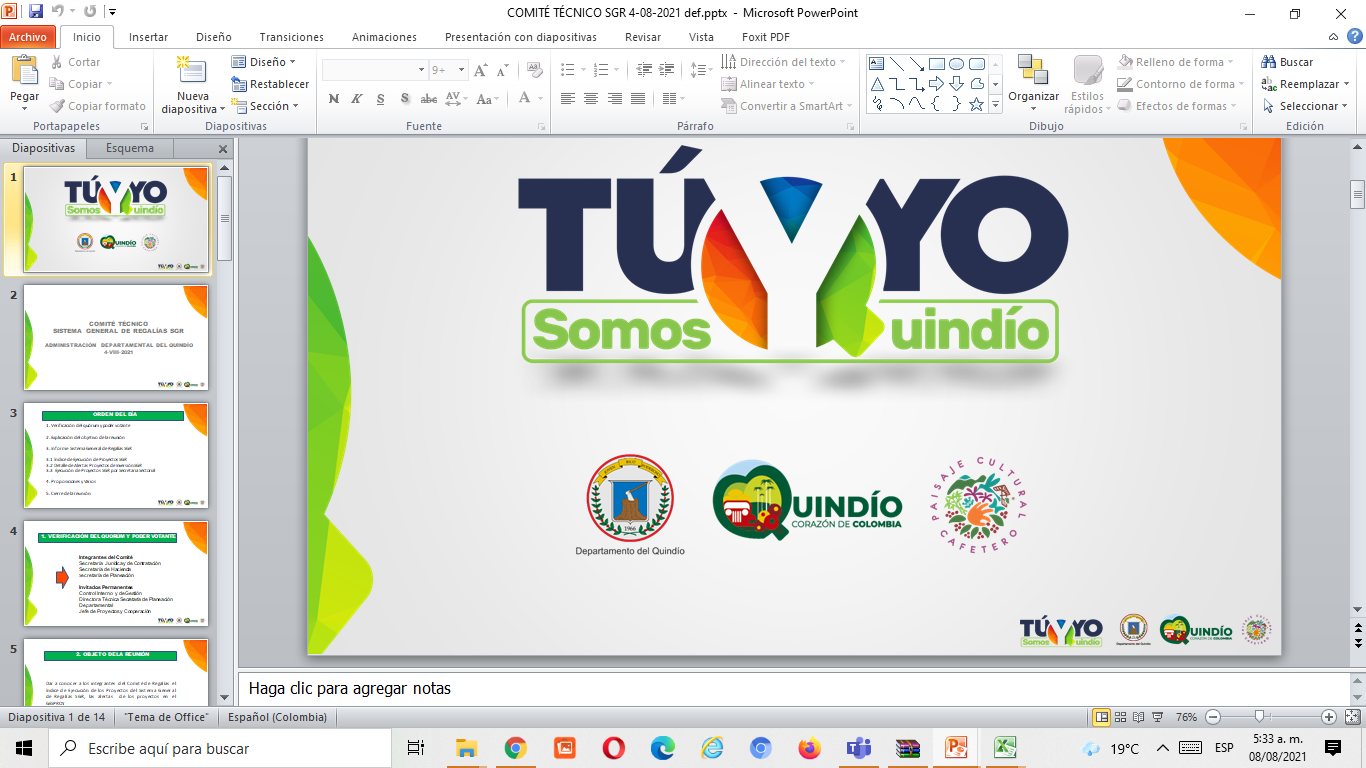 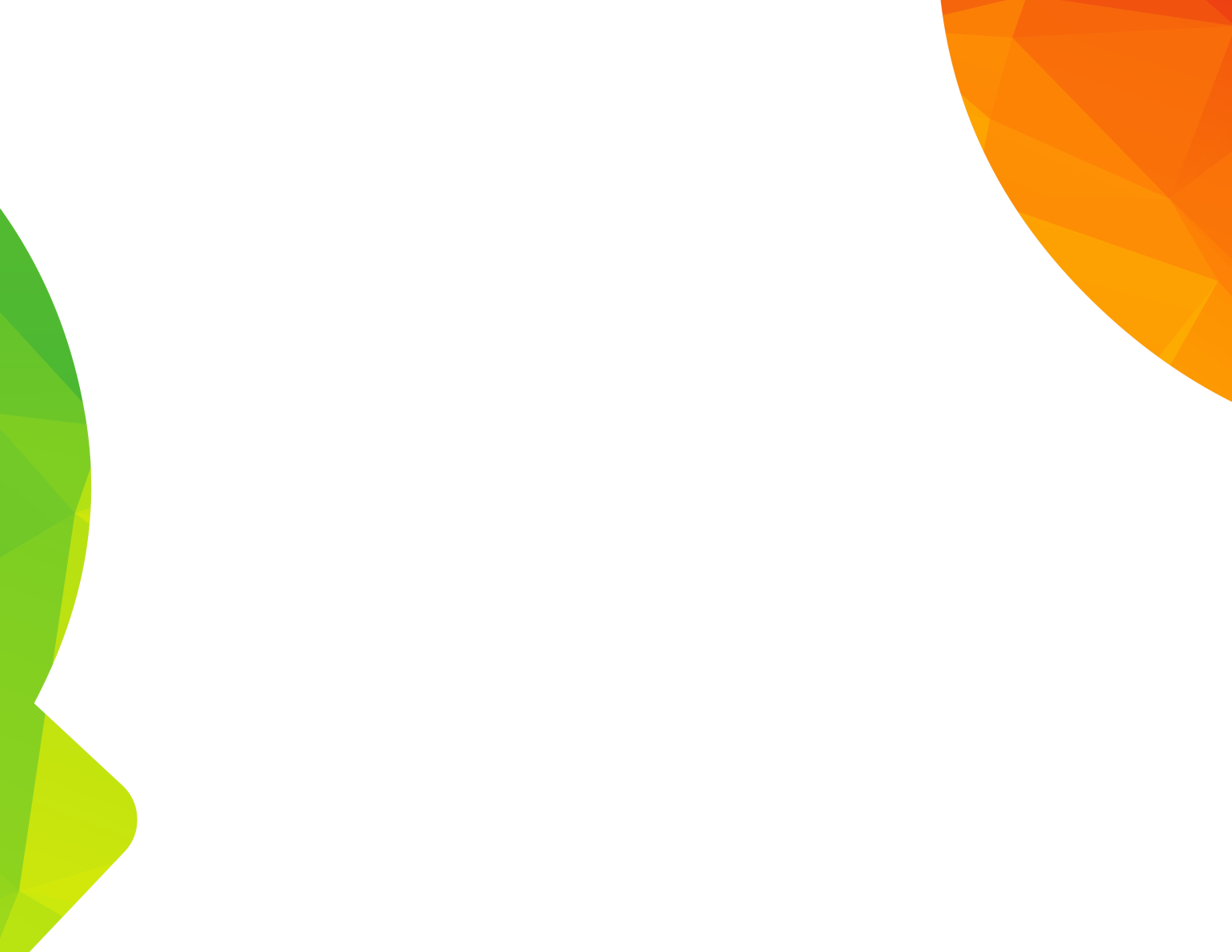 ESTADO DE CUMPLIMIENTO METAS FÍSICAS PLAN DE DESARROLLO “TÚ Y YO SOMOS QUINDÍO” CON CORTE AL III TRIMESTRE DE 2022
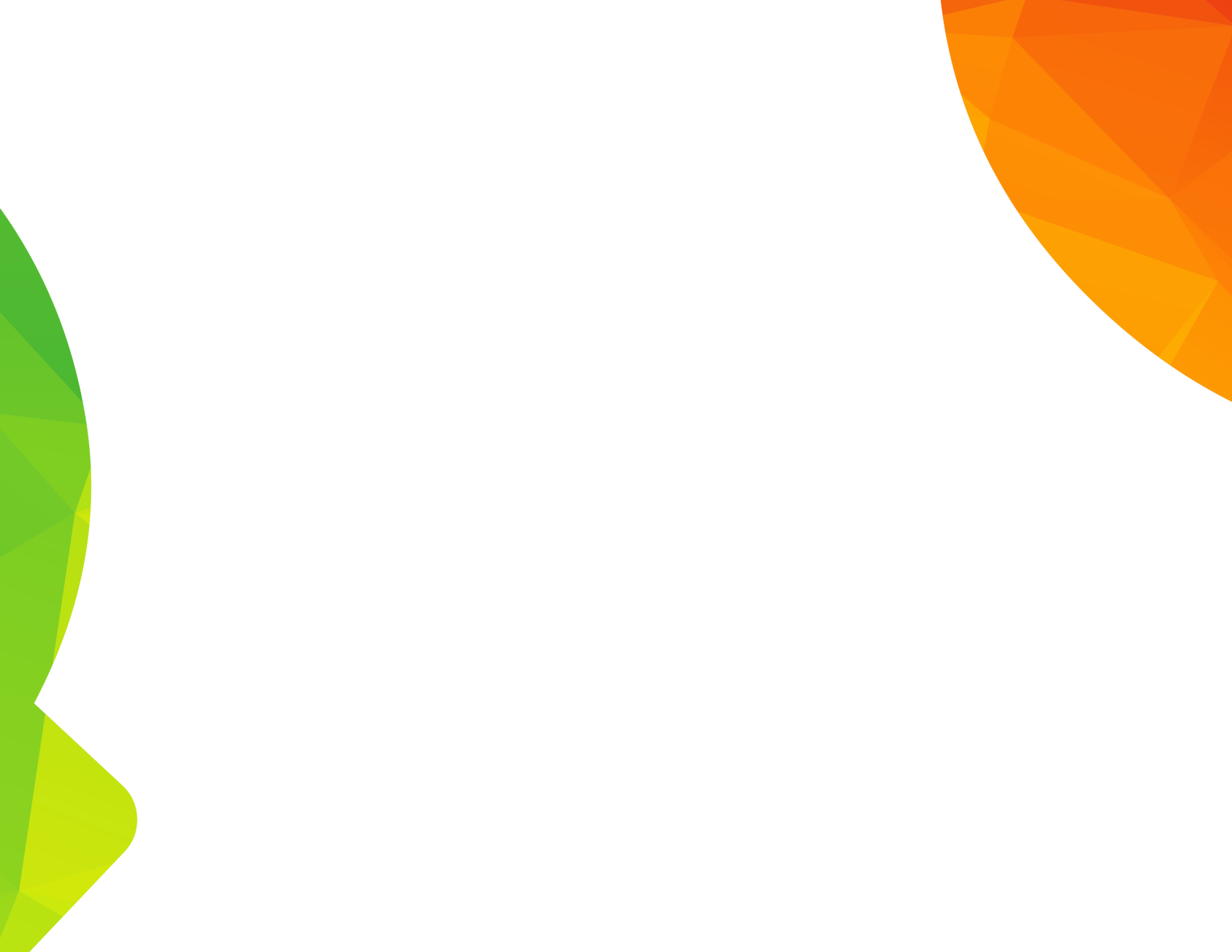 ESTADO DE CUMPLIMIENTO METAS FÍSICAS  PLAN DE DESARROLLO
 “TÚ Y YO SOMOS QUINDÍO” CON CORTE AL III TRIMESTRE DE 2022
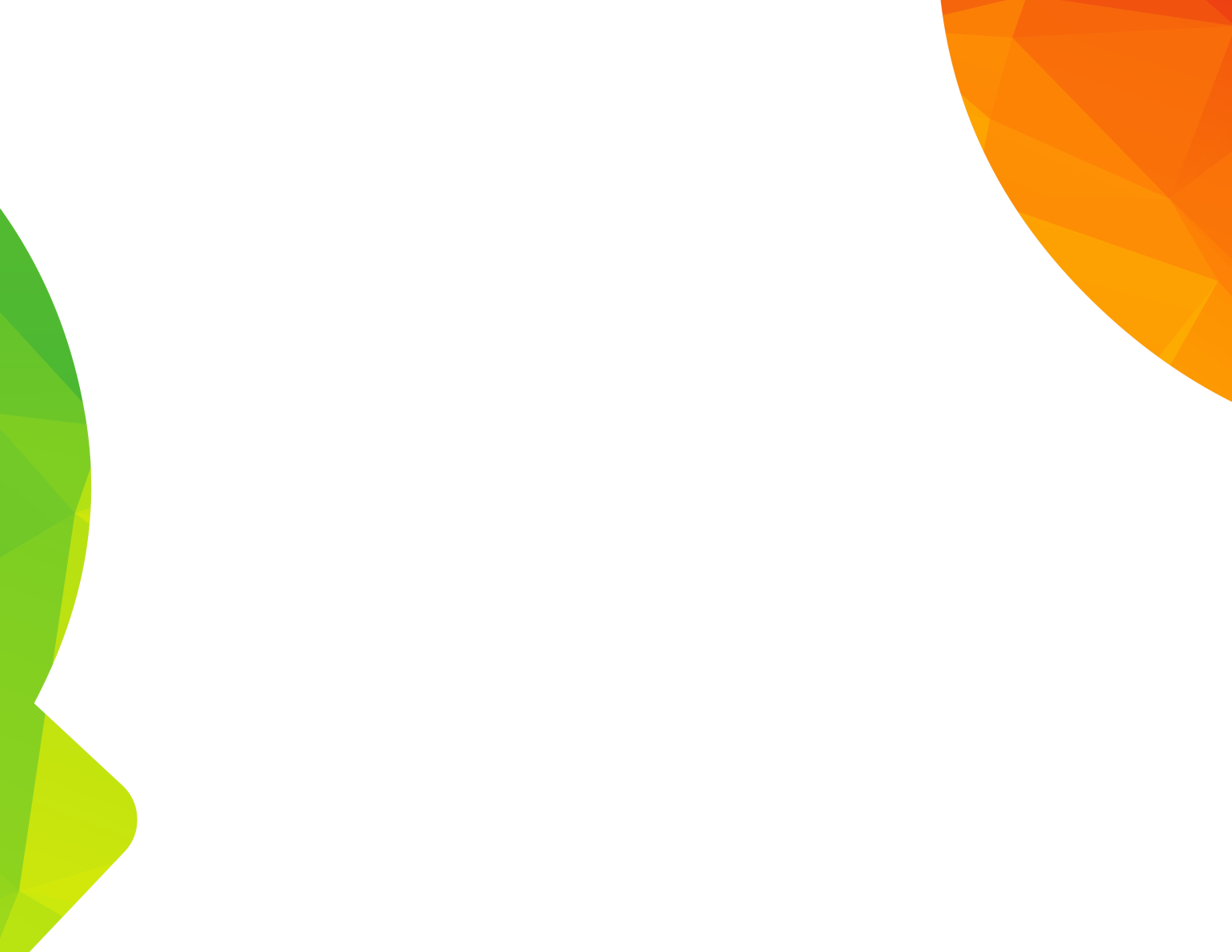 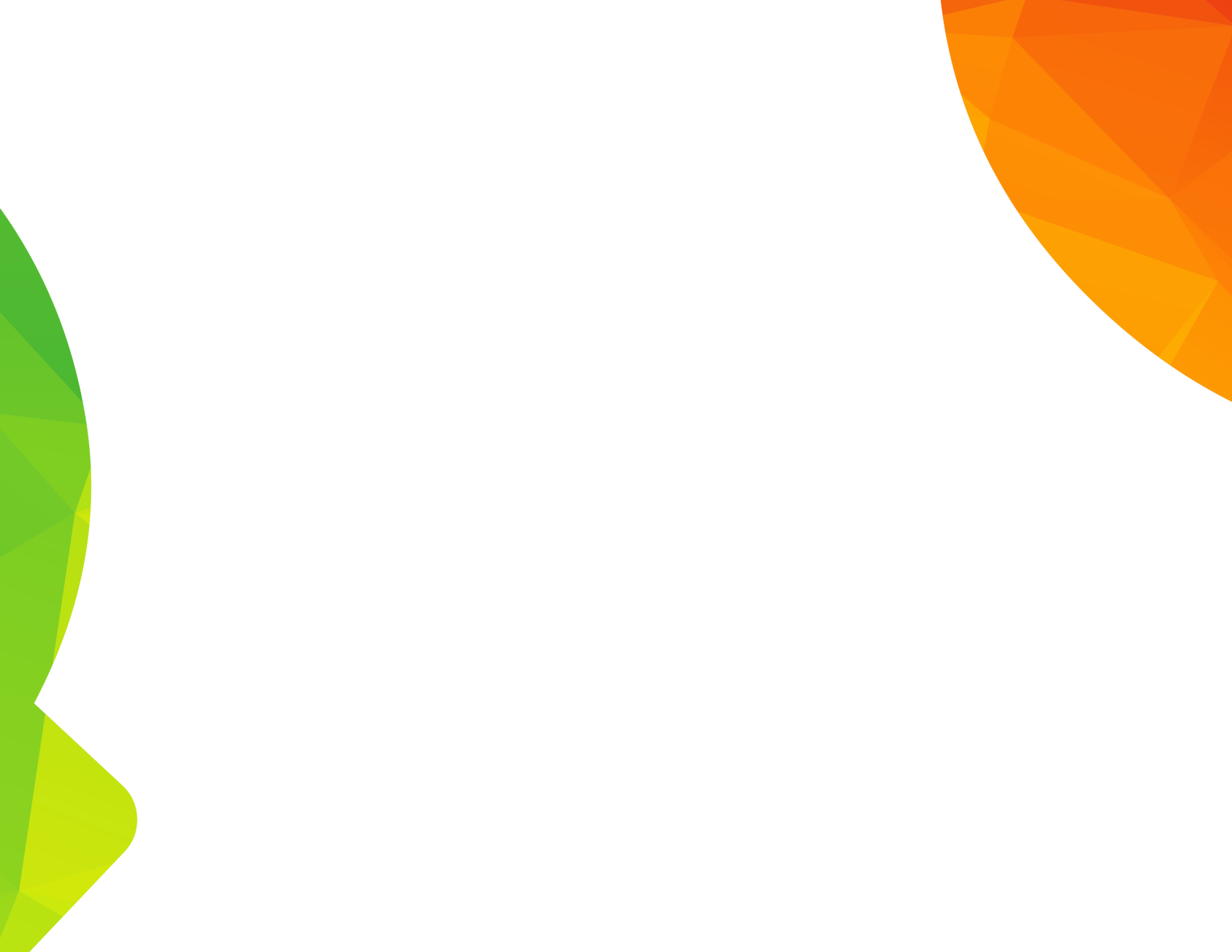 SEGUIMIENTO Y EVALUACIÓN 
EJECUCIÓN DE RECURSOS SISTEMA GENERAL DE REGALÍAS- SGR III- TRIMESTRE DEL 2022
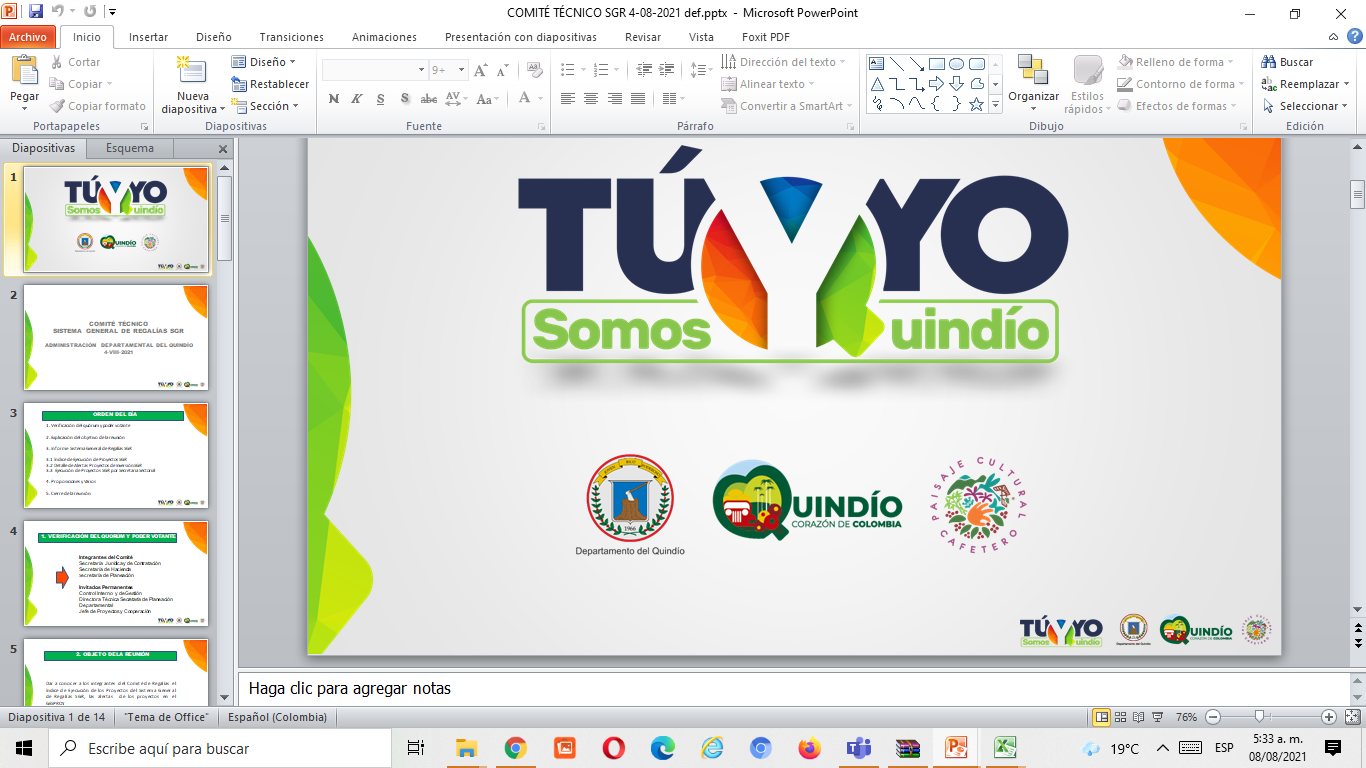 ESTADO DE EJECUCIÓN RECURSOS DEL SISTEMA GENERAL DE REGALÍAS SGR  
CON CORTE A  SEPTIEMBRE 30 DE 2022
ESTADO DE COMPROMISO  DE LOS RECURSOS DEL SGR  
 POR SECRETARIAS SECTORIALES Y ENTES DESCENTRALIZADOS  A SEPTIEMBRE 30 DE 2022
COMPORTAMIENTO DE LOS COMPROMISOS VS OBLIGACIONES   RECURSOS SGR
 POR SECRETARIAS SECTORIALES Y ENTES DESCENTRALIZADOS  A SEPTIEMBRE 30 DE 2022
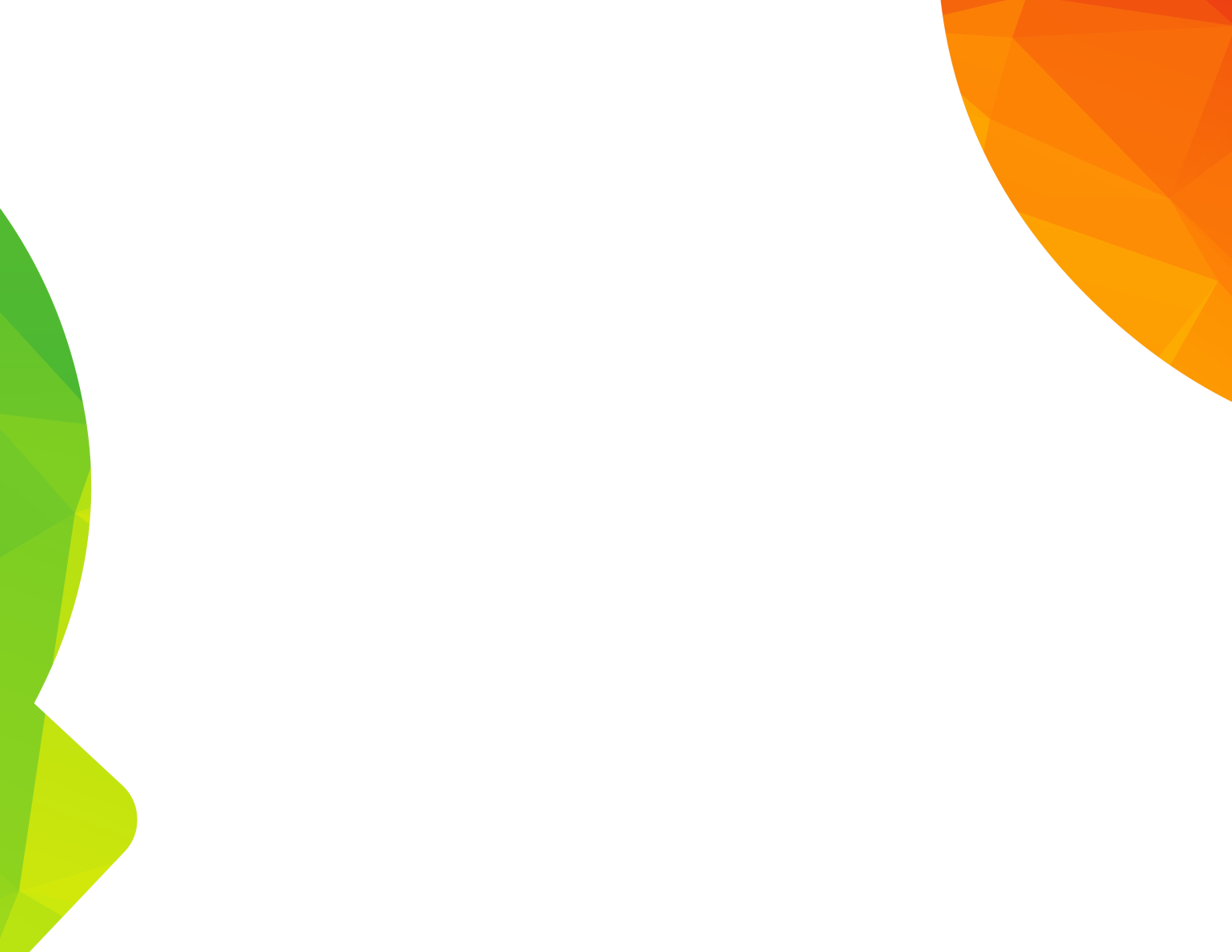 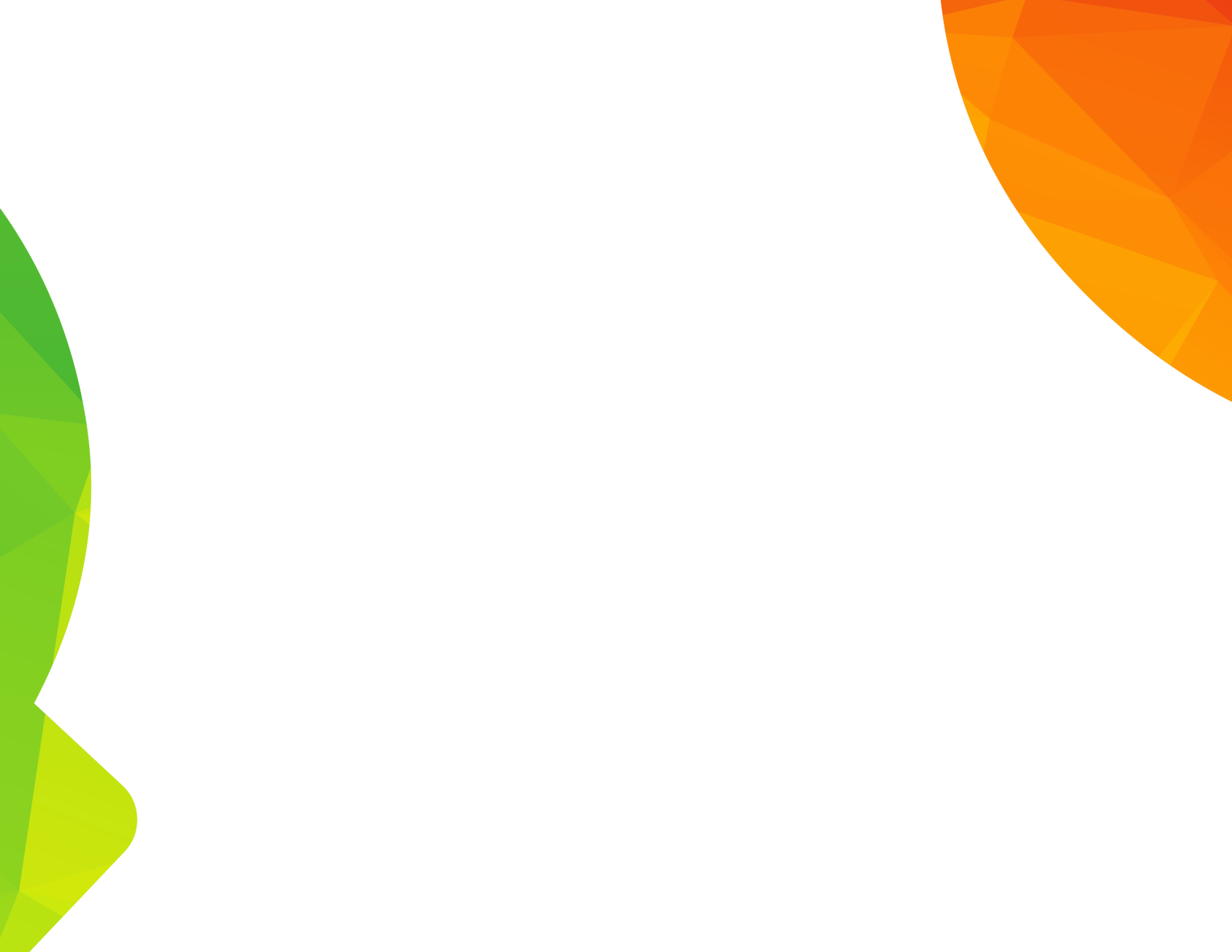 ESTADO DE EJECUCIÓN 
 DE INGRESOS POR FUENTES DE FINANCIACIÓN  CON CORTE A III TRIMESTRE  DE 2022
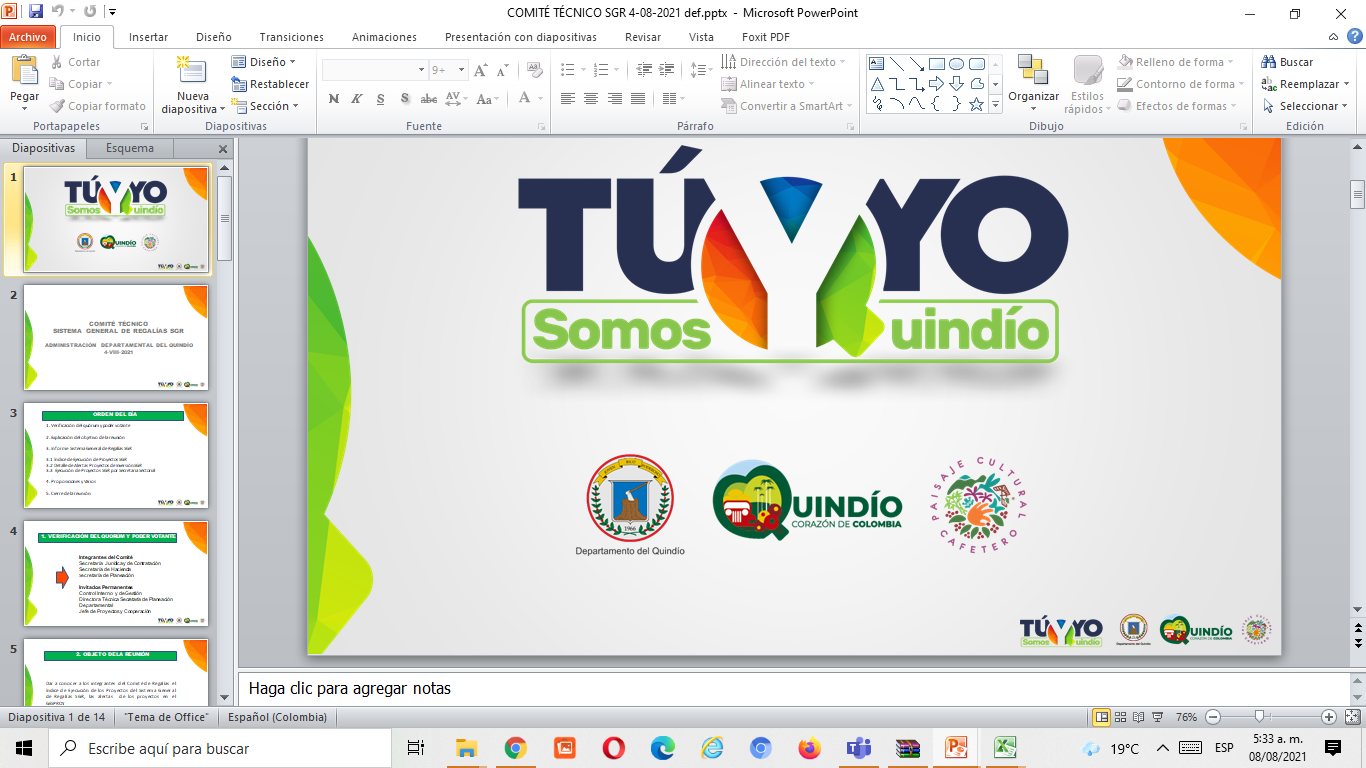 ESTADO DE EJECUCIÓN DE INGRESOS VS GASTOS
RECURSO ORDINARIO CON CORTE AL III- TRIMESTRE DE 2022
ESTADO DE EJECUCIÓN DE INGRESOS VS GASTOS
ESTAMPILLA PRODESARROLLO CON CORTE AL III- TRIMESTRE DE 2022
ESTADO DE EJECUCIÓN DE INGRESOS VS GASTOS
 RECURSOS ACPM CON CORTE AL III- TRIMESTRE DE 2022
ESTADO DE EJECUCIÓN DE INGRESOS VS GASTOS
ESTAMPILLA  PROCULTURA AL III- TRIMESTRE DE 2022
ESTADO DE EJECUCIÓN DE INGRESOS VS GASTOS
 IMPUESTO AL REGISTRO  (4% TURÍSMO Y CULTURA)  III- TRIMESTRE DE 2022
ESTADO DE EJECUCIÓN DE INGRESOS VS GASTOS
 IMPUESTO AL REGISTRO  (6% PROYECTA ) AL  III- TRIMESTRE DE 2022
ESTADO DE EJECUCIÓN DE INGRESOS VS GASTOS
 ESTAMPILLA PROADULTO MAYOR AL  III- TRIMESTRE DE 2022
ESTADO DE EJECUCIÓN DE INGRESOS VS GASTOS
  SISTEMA GENERAL DE PARTICIPACIONES SGP EDUCACIÓN  AL III- TRIMESTRE DE 2022
ESTADO DE EJECUCIÓN DE INGRESOS VS GASTOS
 TRANSFERENCIAS  PROGRAMA ALIMENTACIÓN  ESCOLAR  PAE 
 AL III- TRIMESTRE DE 2022
ESTADO DE EJECUCIÓN DE INGRESOS VS GASTOS
   MONOPOLIO AL  III- TRIMESTRE DE 2022
ESTADO DE EJECUCIÓN DE INGRESOS VS GASTOS
 RENTAS CEDIDAS SALUD AL  III- TRIMESTRE DE 2022
ESTADO DE EJECUCIÓN DE INGRESOS VS GASTOS
 RECURSOS ADRES III- TRIMESTRE DE 2022
ESTADO DE EJECUCIÓN DE INGRESOS VS GASTOS
  IMPUESTO AL CONSUMO 3% AL III- TRIMESTRE DE 2022
ESTADO DE EJECUCIÓN DE INGRESOS VS GASTOS
 SGP SALUD PÚBLICA AL III- TRIMESTRE DE 2022
ESTADO DE EJECUCIÓN DE INGRESOS VS GASTOS
 COFINANCIACIÓN NACIONAL SALUD AL III- TRIMESTRE DE 2022
ESTADO DE EJECUCIÓN DE INGRESOS VS GASTOS
  FONDO DE ESTUPEFACIENTES AL  III- TRIMESTRE DE 2022
ESTADO DE EJECUCIÓN DE INGRESOS VS GASTOS
   COFINANCIACIÓN CONVENIOS INTERADMINISTRATIVOS  AL III- TRIMESTRE DE 2022
ESTADO DE EJECUCIÓN DE INGRESOS VS GASTOS
 SGP AGUA POTABLE Y SANEAMIENTO BÁSICO AL III- TRIMESTRE DE 2022
ESTADO DE EJECUCIÓN DE INGRESOS VS GASTOS
   FONDO DE SEGURIDAD  AL  III- TRIMESTRE DE 2022
ESTADO DE EJECUCIÓN DE INGRESOS VS GASTOS
IVA TELEFONÍA MÓVIL CULTURA AL III- TRIMESTRE DE 2022
ESTADO DE EJECUCIÓN DE INGRESOS VS GASTOS
 IMPUESTO AL CONSUMO  (3%) DESTINACIÓN  DEPORTE III- TRIMESTRE DE 2022
ESTADO DE EJECUCIÓN DE INGRESOS VS GASTOS
 RECURSO DEL CRÉDITO- III TRIMESTRE DE 2022
ESTADO DE EJECUCIÓN DE INGRESOS VS GASTOS
 CONVENIO INVIAS- III TRIMESTRE DE 2022
ESTADO DE EJECUCIÓN DE INGRESOS VS GASTOS
 COLCIENCIAS- III TRIMESTRE DE 2022
ESTADO DE EJECUCIÓN DE INGRESOS VS GASTOS
 LEY DE PUNTO FINAL- III TRIMESTRE DE 2022
ESTADO DE EJECUCIÓN DE INGRESOS VS GASTOS
 CONVENIO 1609- III TRIMESTRE DE 2022
ESTADO DE EJECUCIÓN DE INGRESOS VS GASTOS
 CONVENIO 1645- III TRIMESTRE DE 2022
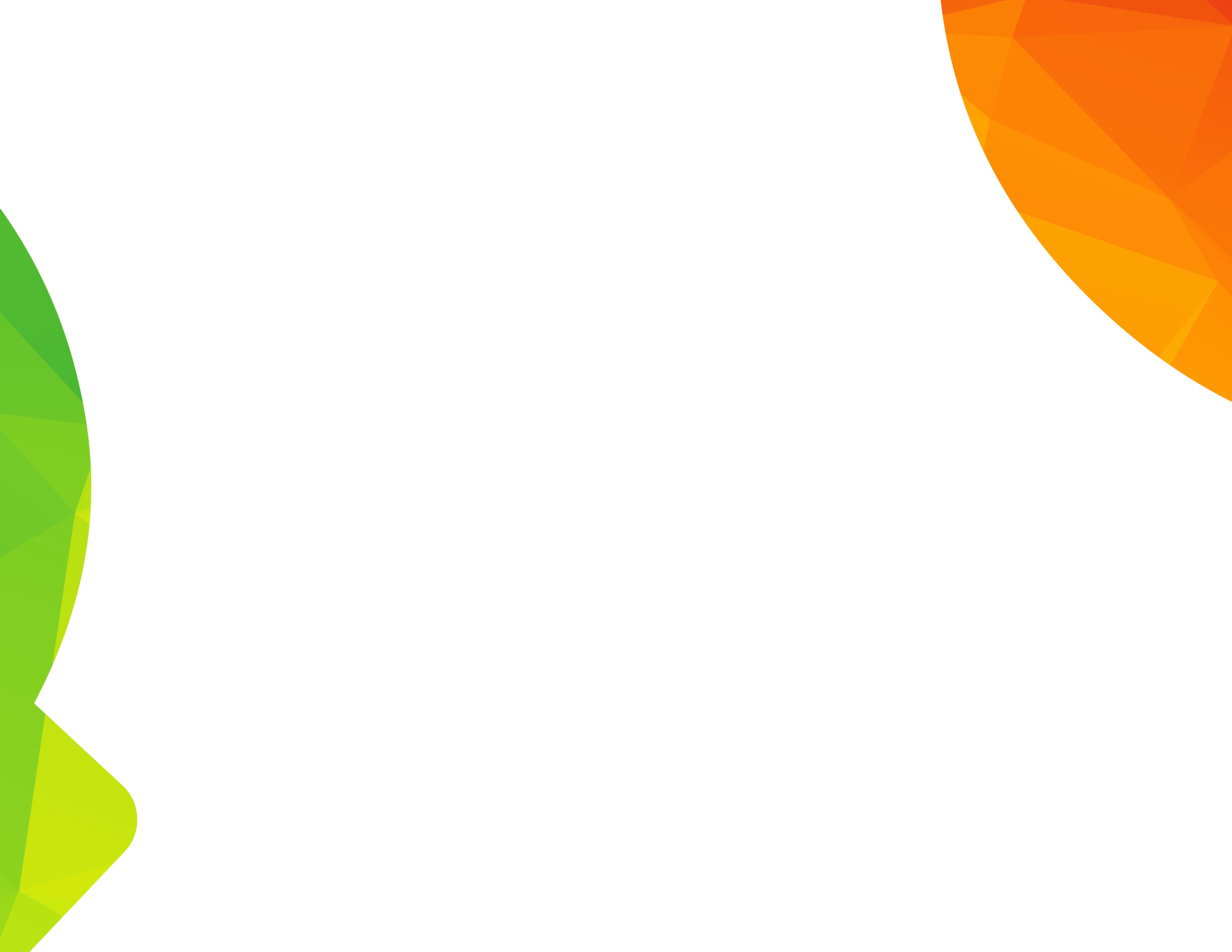 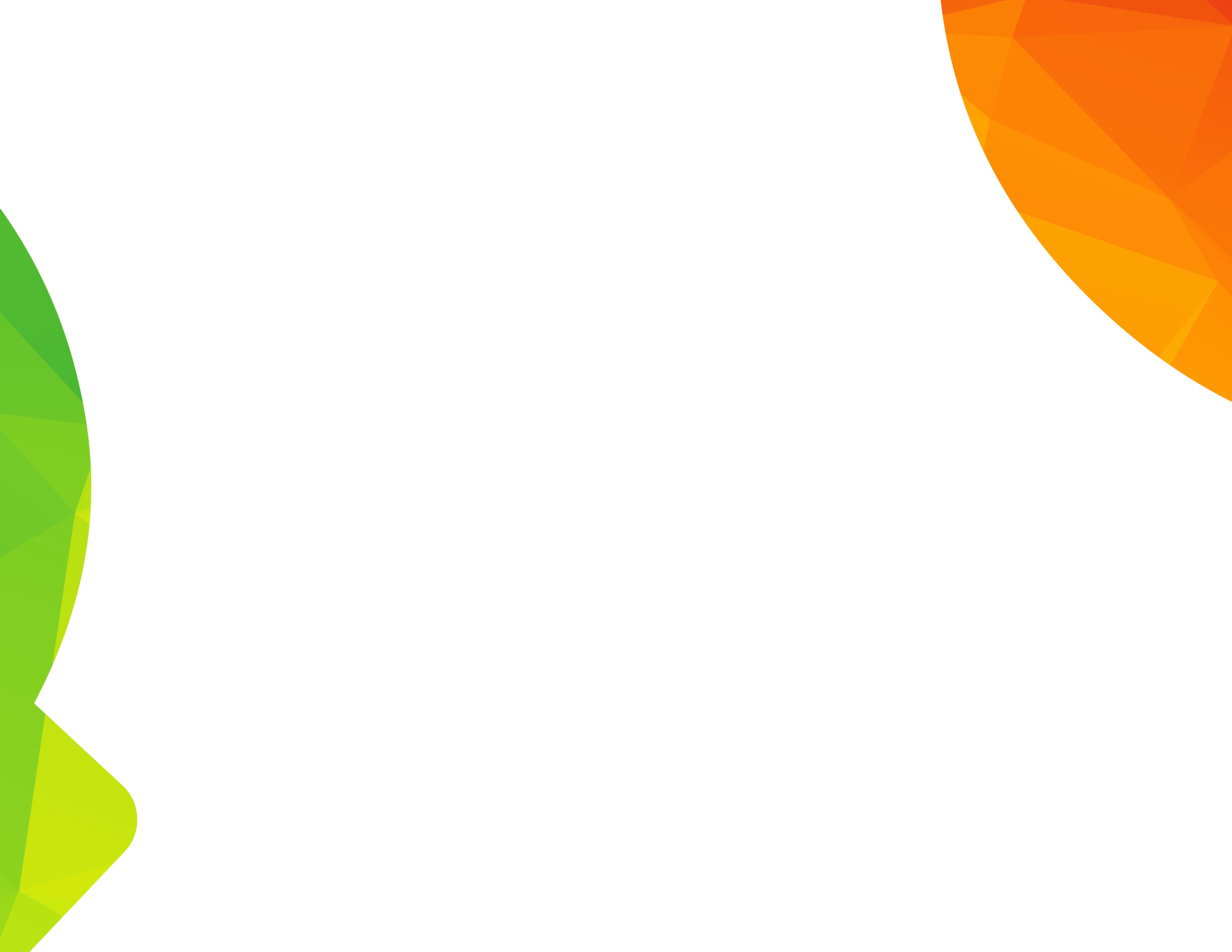 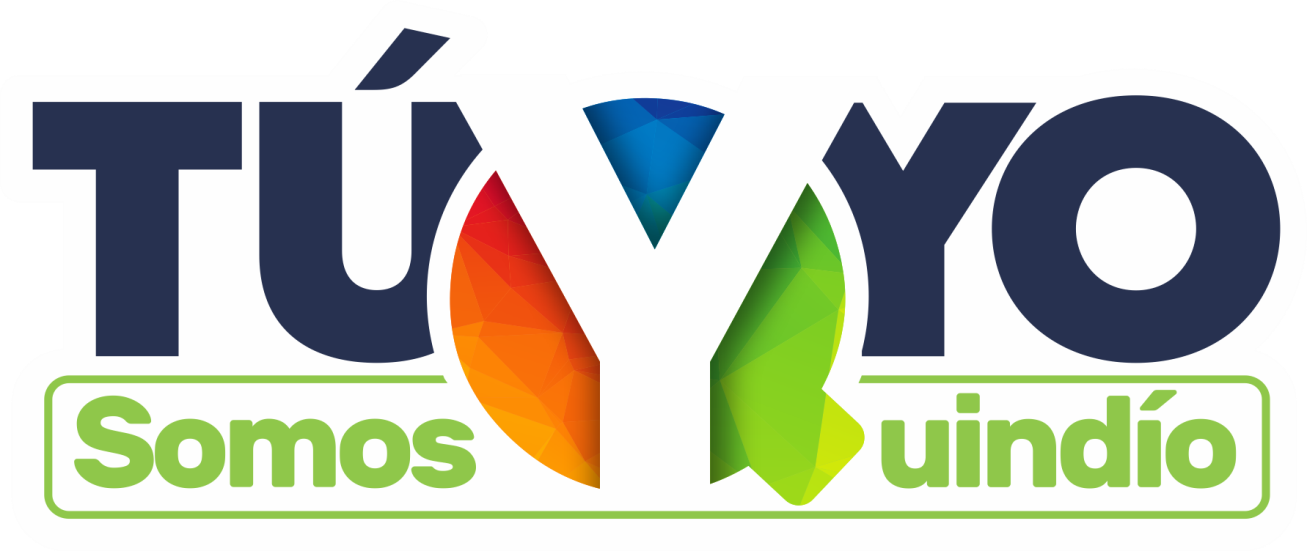 GOBERNACIÓN DEL QUINDÍO
¡GRACIAS!
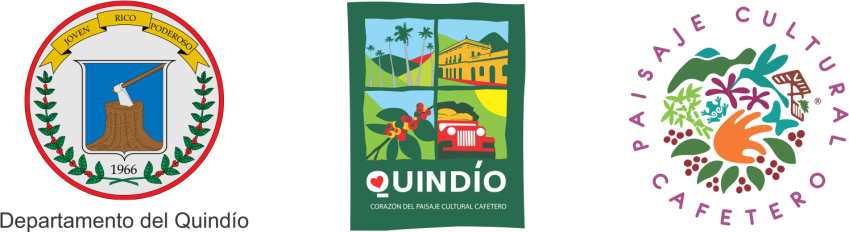